スライド ２・３
完成サンプルです
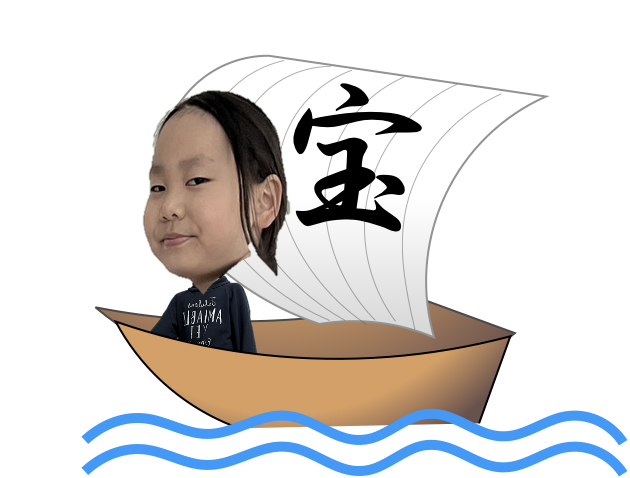 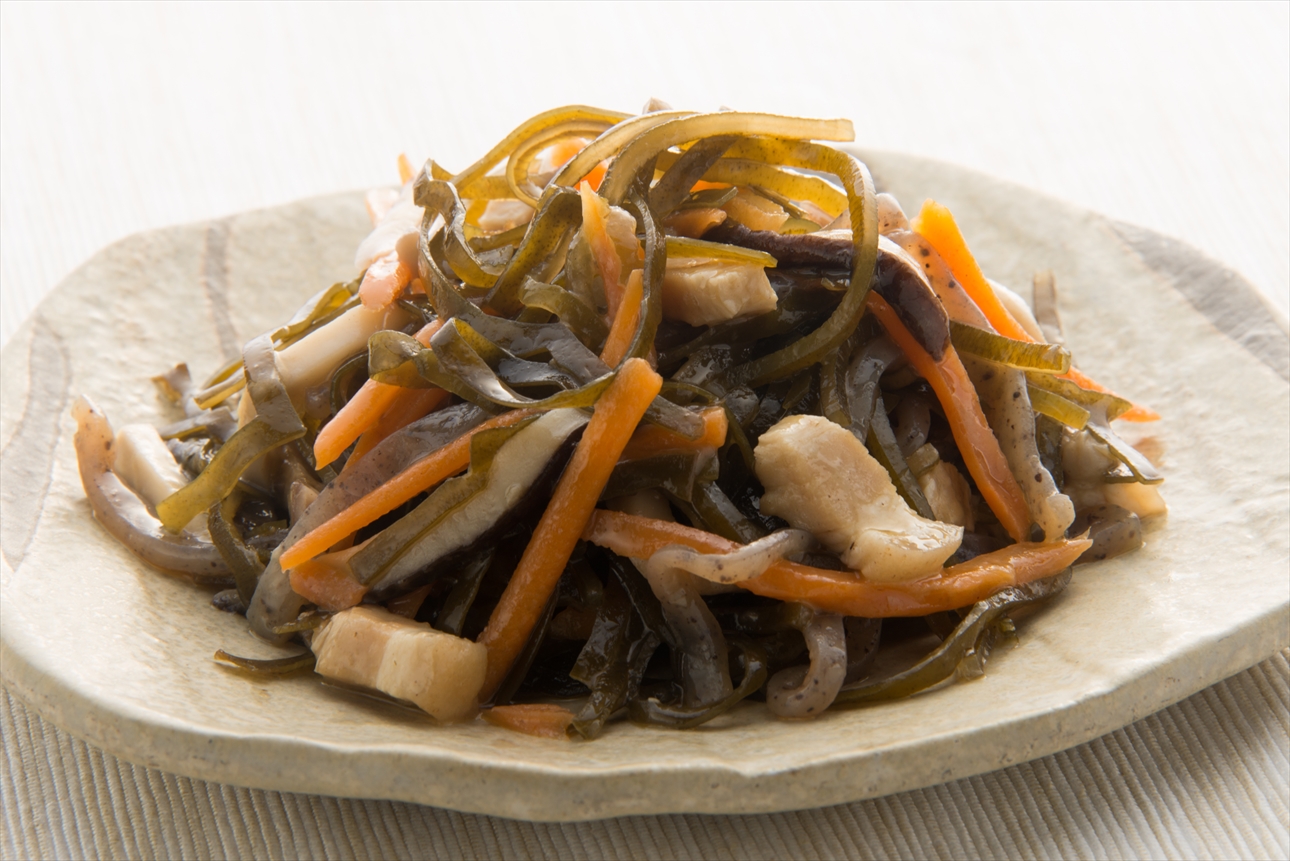 沖縄料理の昆布
昆布は
北前船で
運ばれたよ！
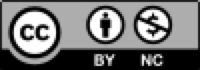 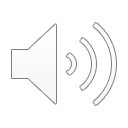 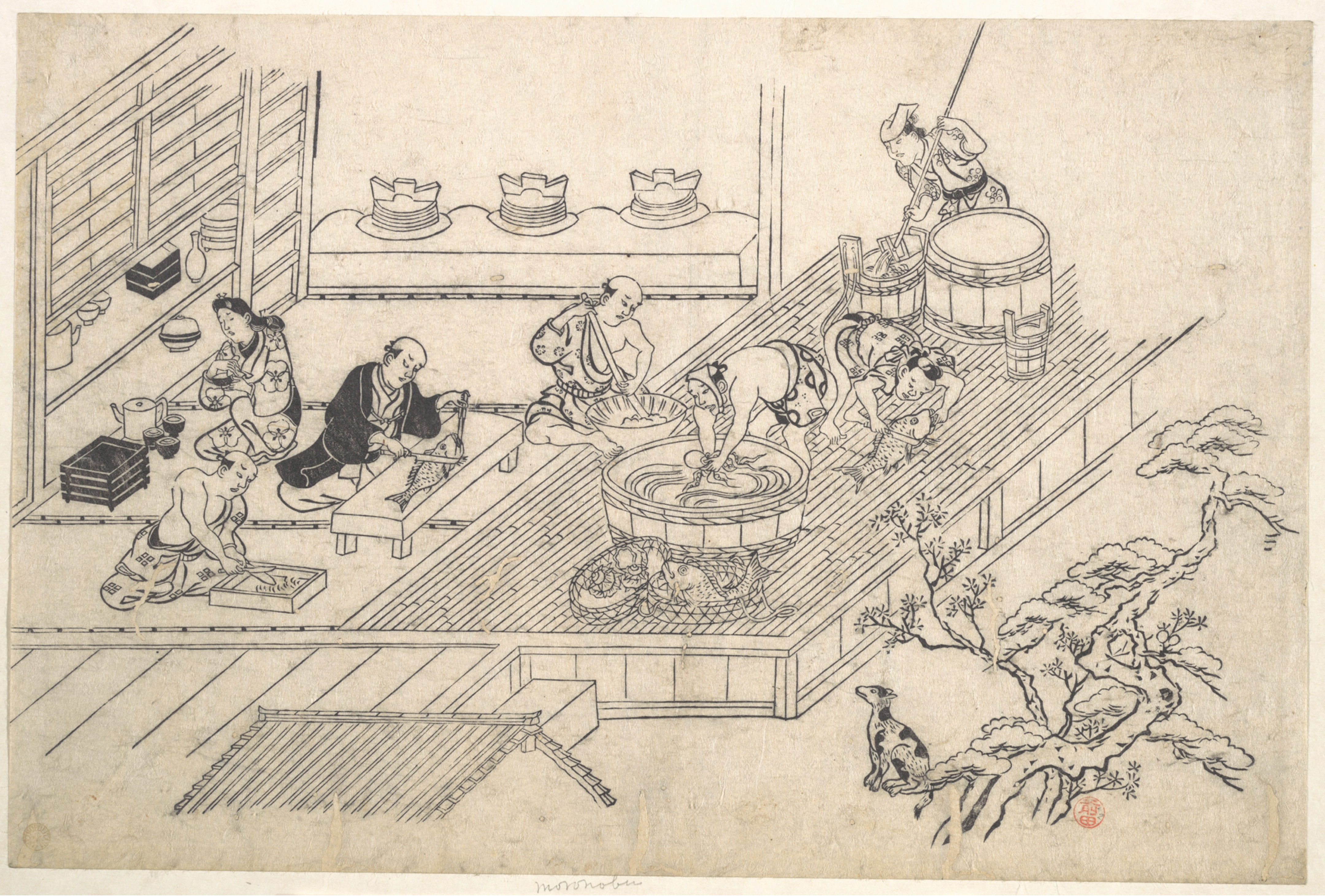 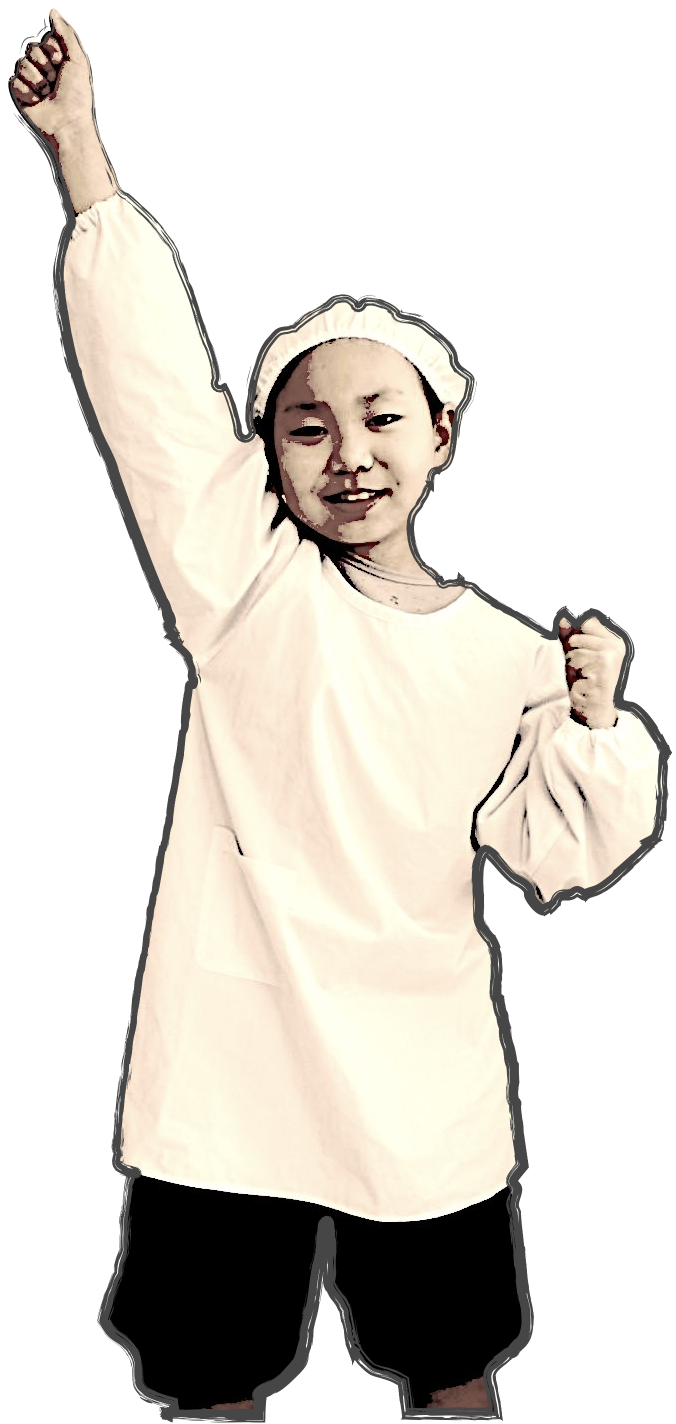 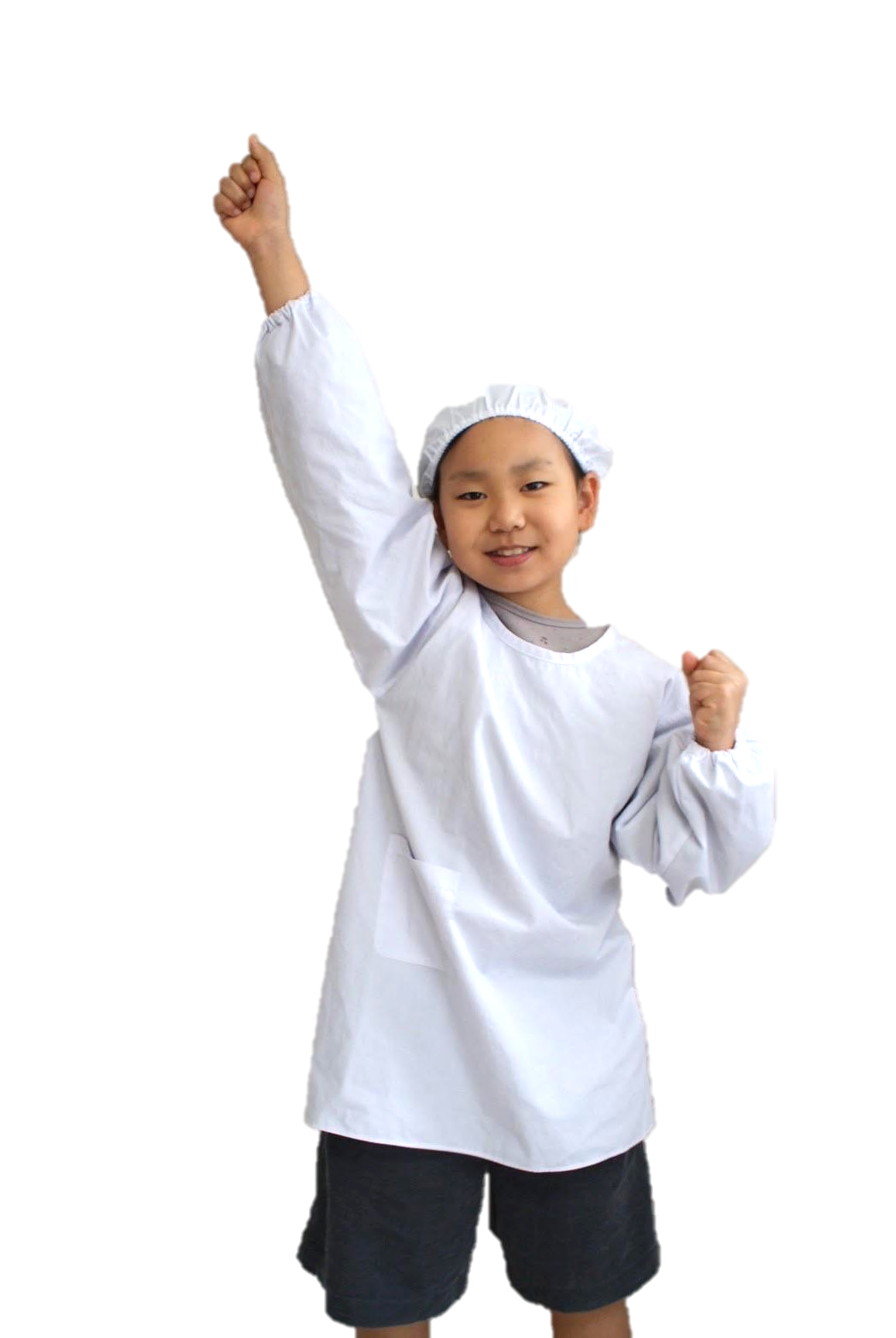 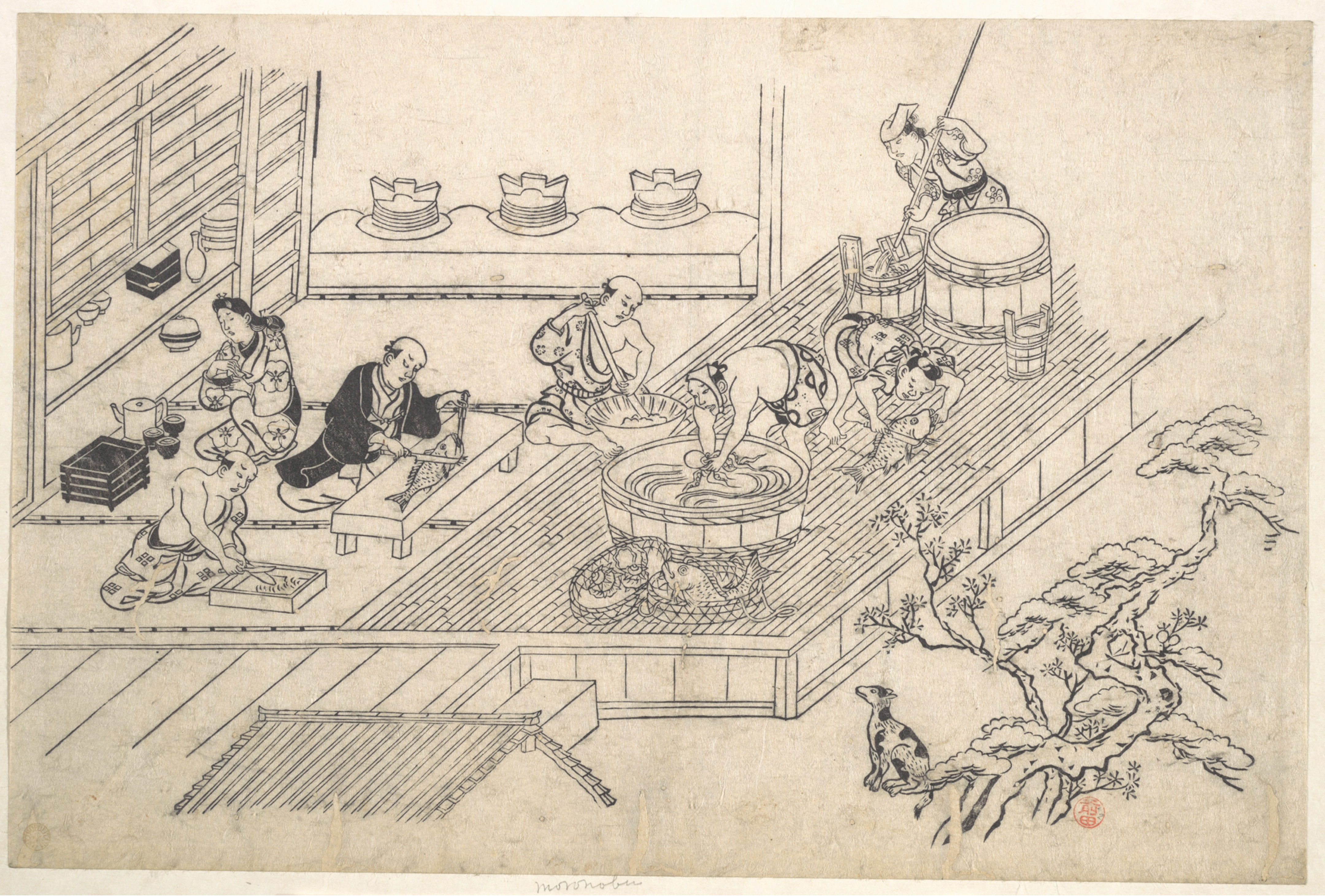 スライド ５・６
動画作成の素材です
（練習用）
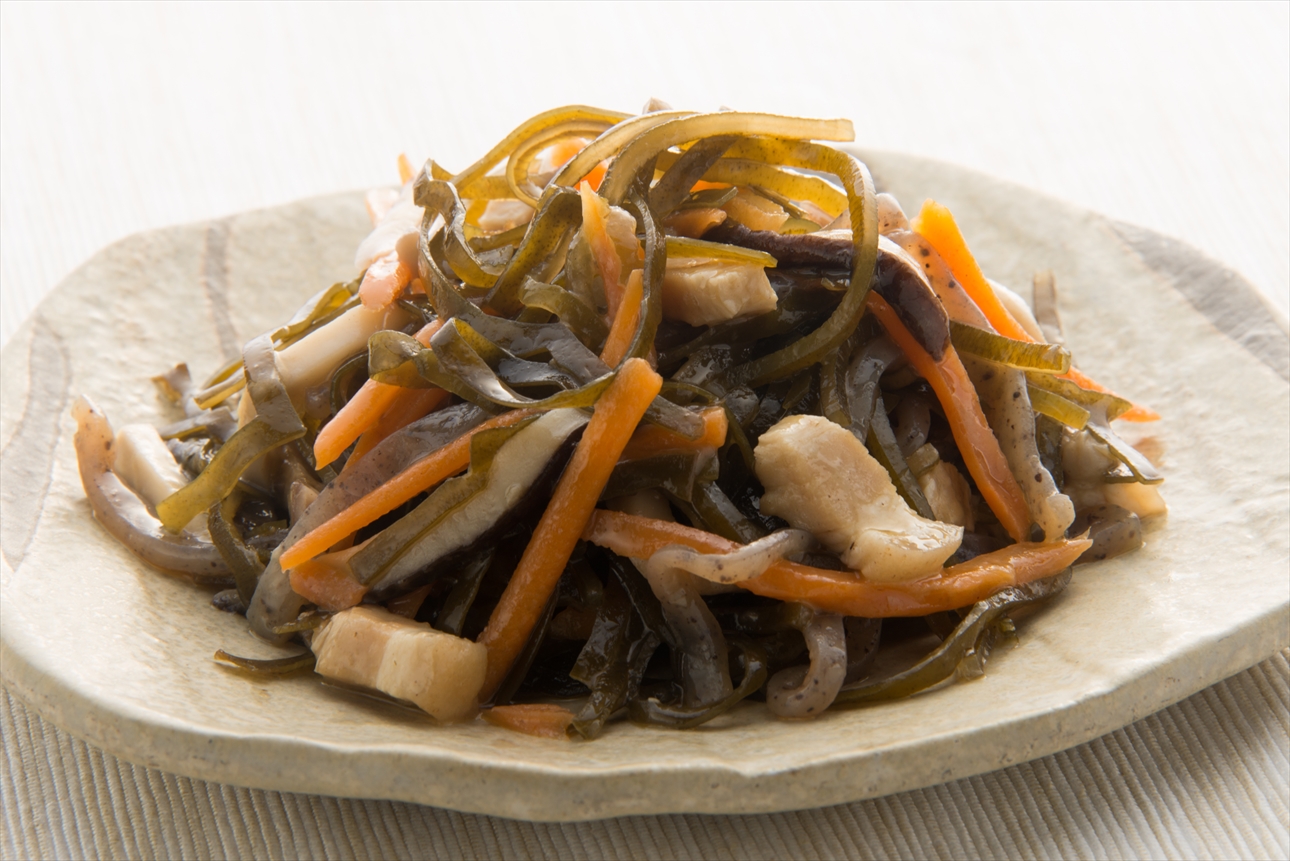 沖縄料理の昆布
昆布は
北前船で
運ばれたよ！
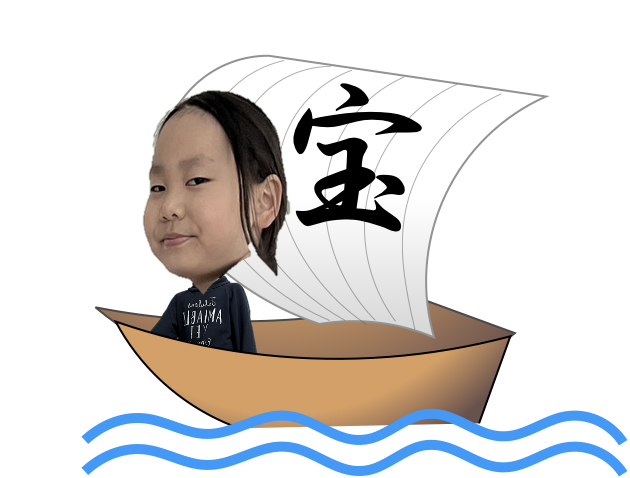 動画作成のための
練習用素材です
※ アニメーション無し
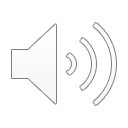 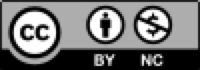 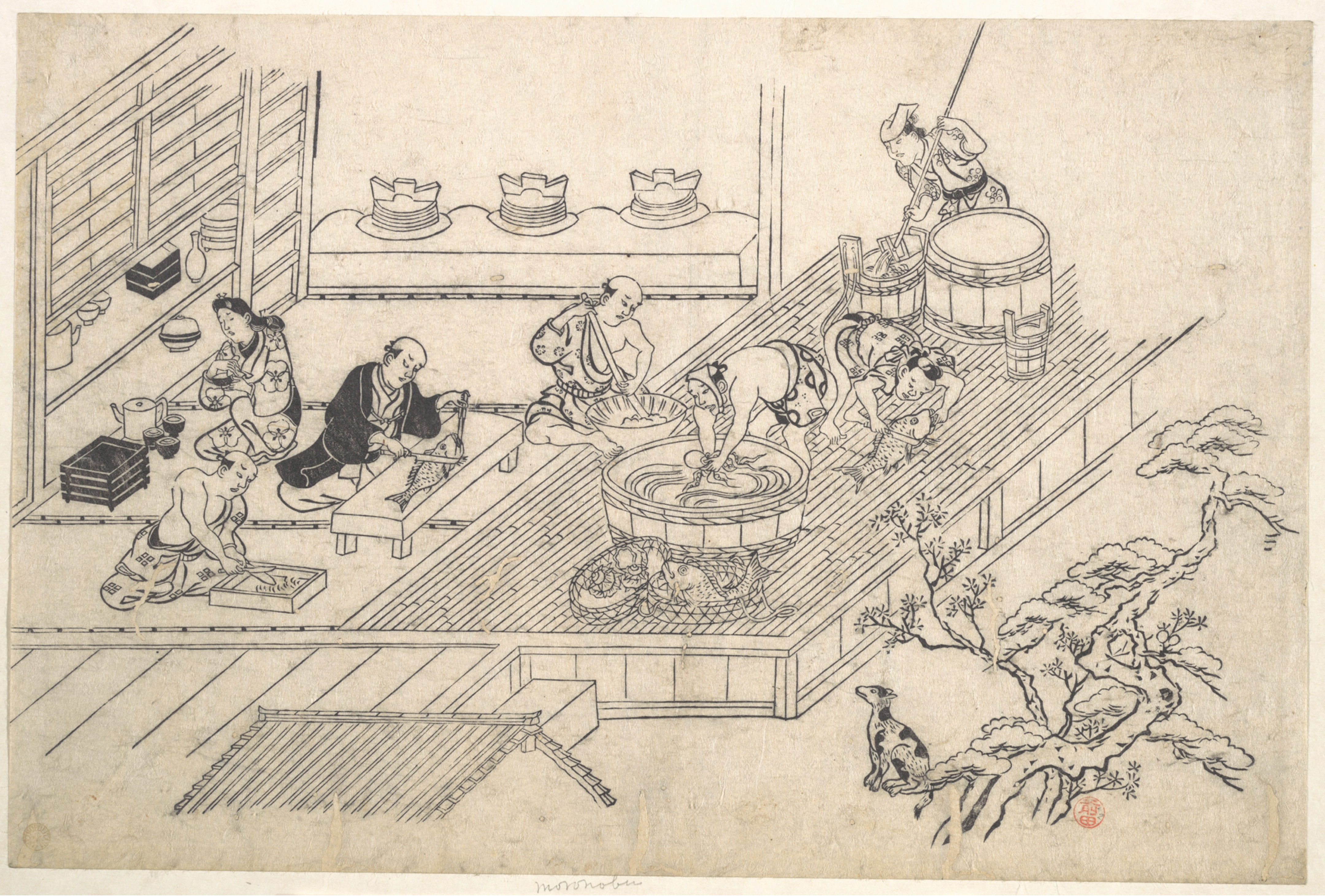 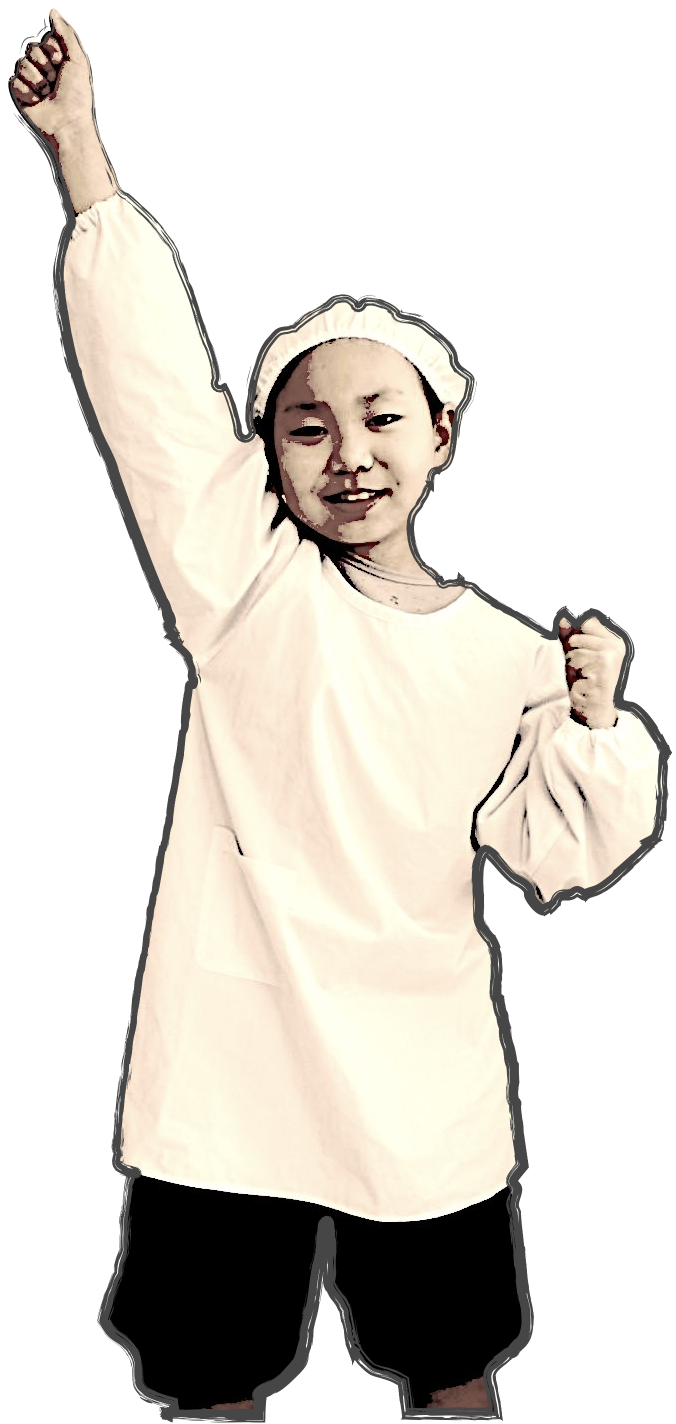 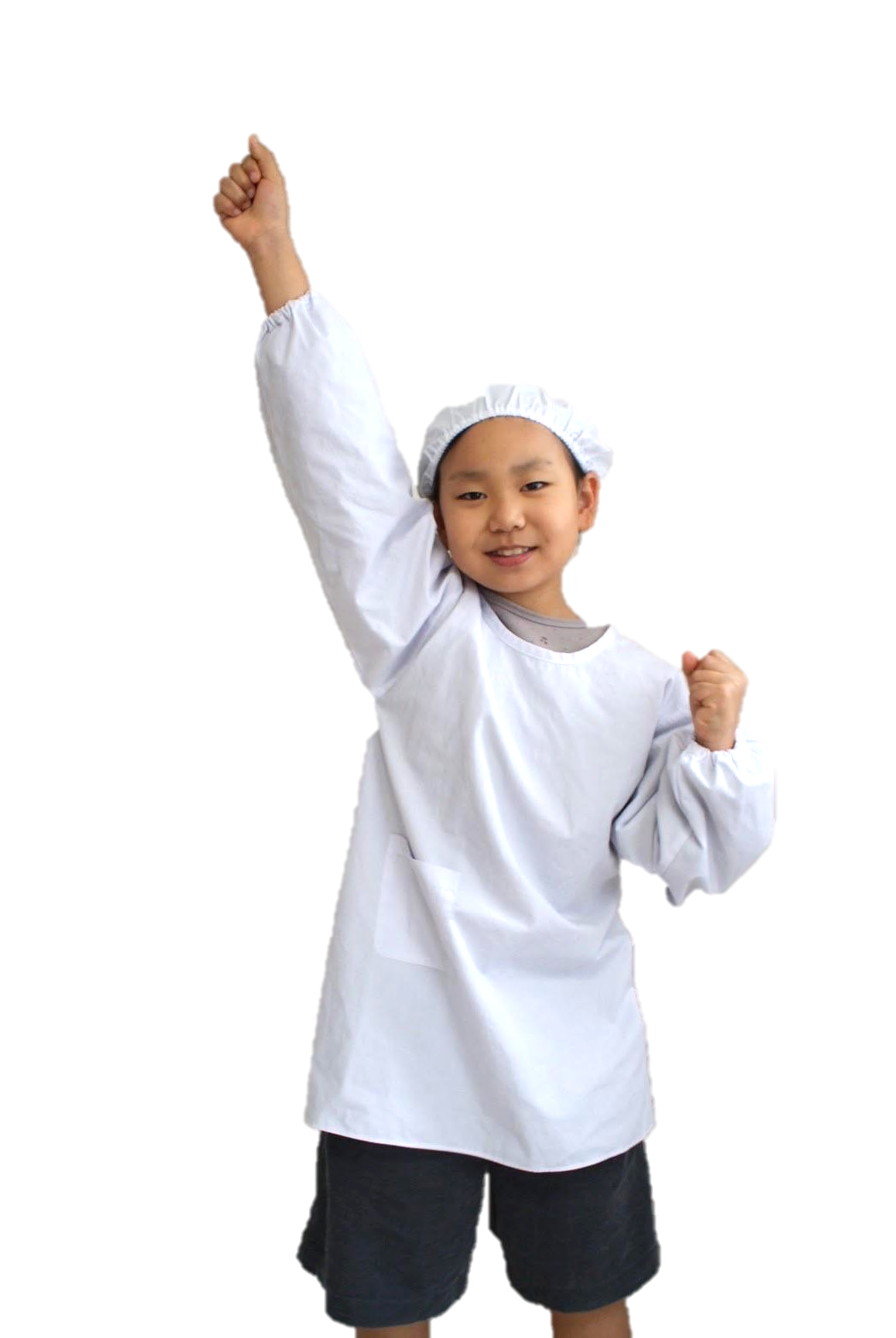 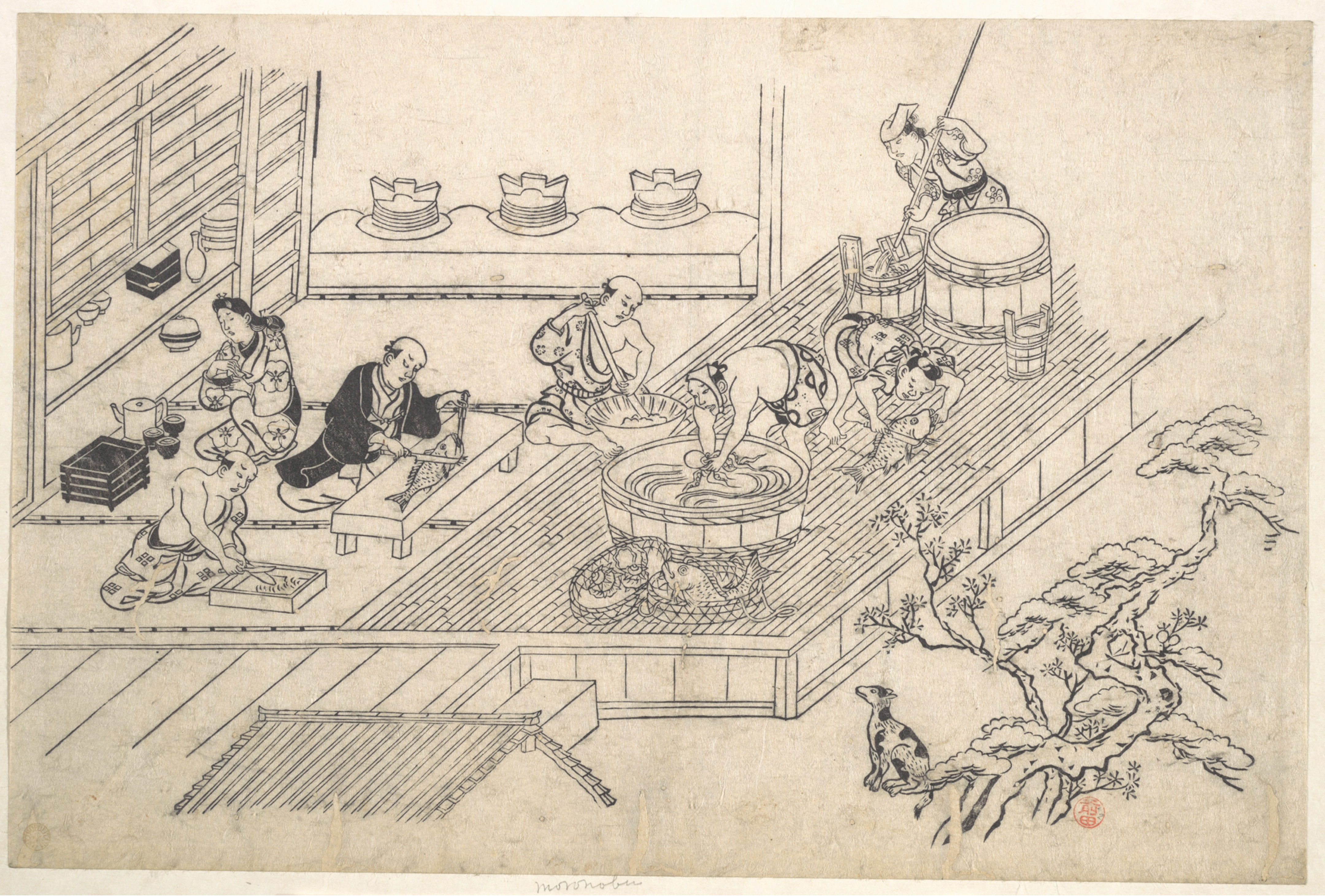 動画作成のための
練習用素材です
※ アニメーション無し
以下のスライド
アニメーション動画
作成の手順です
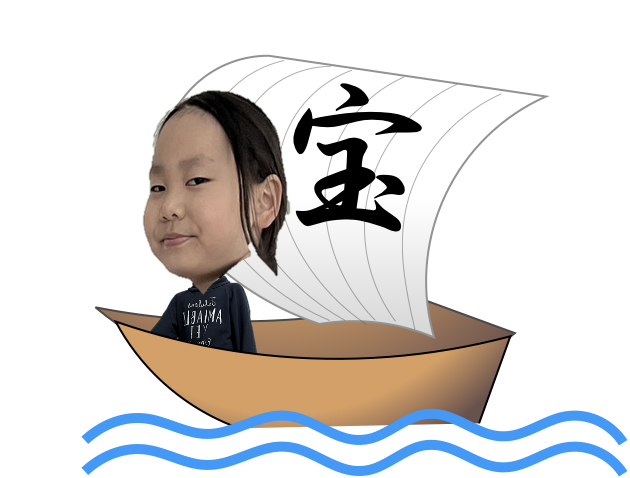 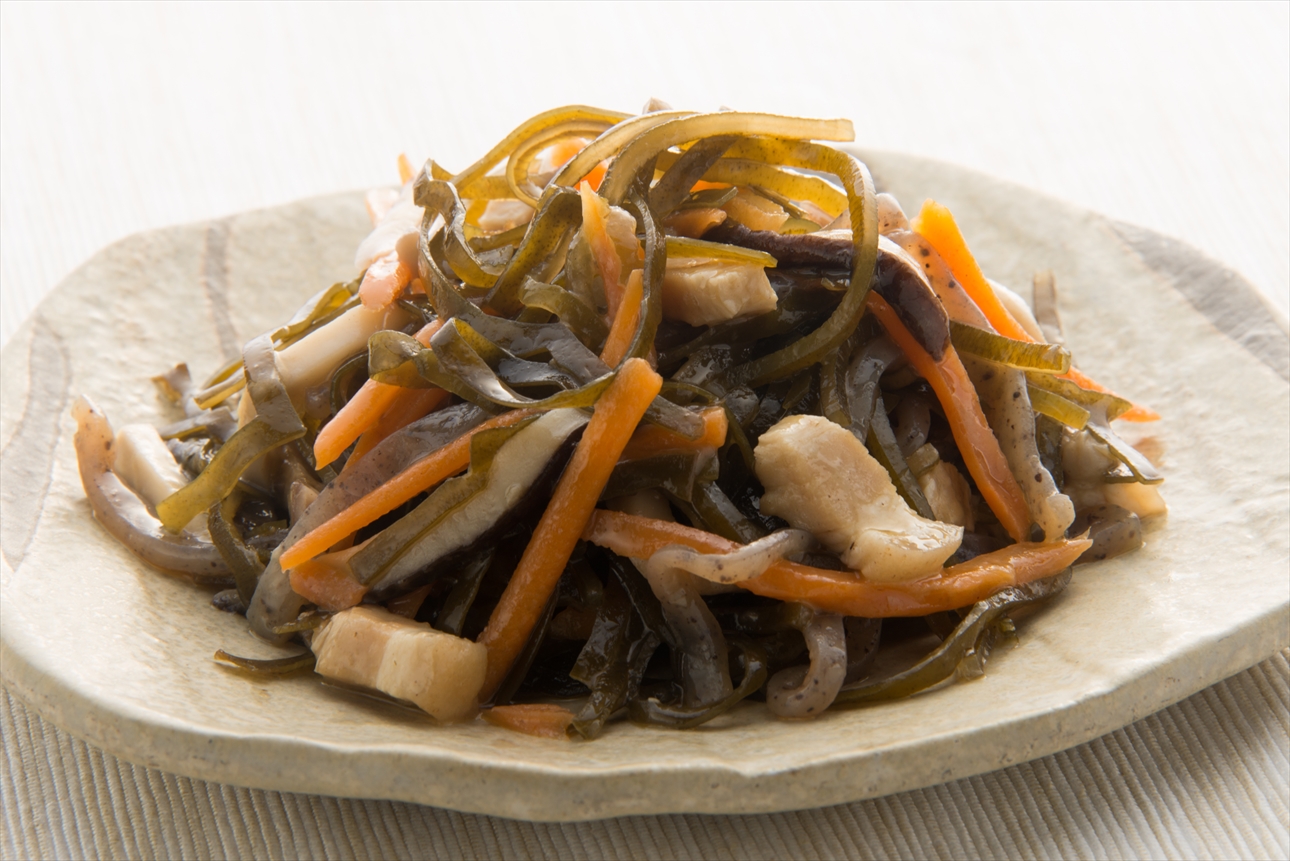 沖縄料理の昆布
❸ 月号(2023) 掲載分

【❶アニメーションタブを選択】
→【❷動かしたい画像を選択】
→【❸アニメー ションの軌跡」選択】
→【❹ユーザー設定で軌 跡を選択(ここでは「曲線の描画」)】
→【❺ 動かしたい軌跡をなぞる(点線で表示)】
→【❻「アニメーションウィンドウ」を選択】
→【❼作成したアニメーションを選択】
→【❽ 「継続時間」でアニメーションの長さを調節】
→【❾「プレビュー」で動きを確認し、必要に 応じ調整】
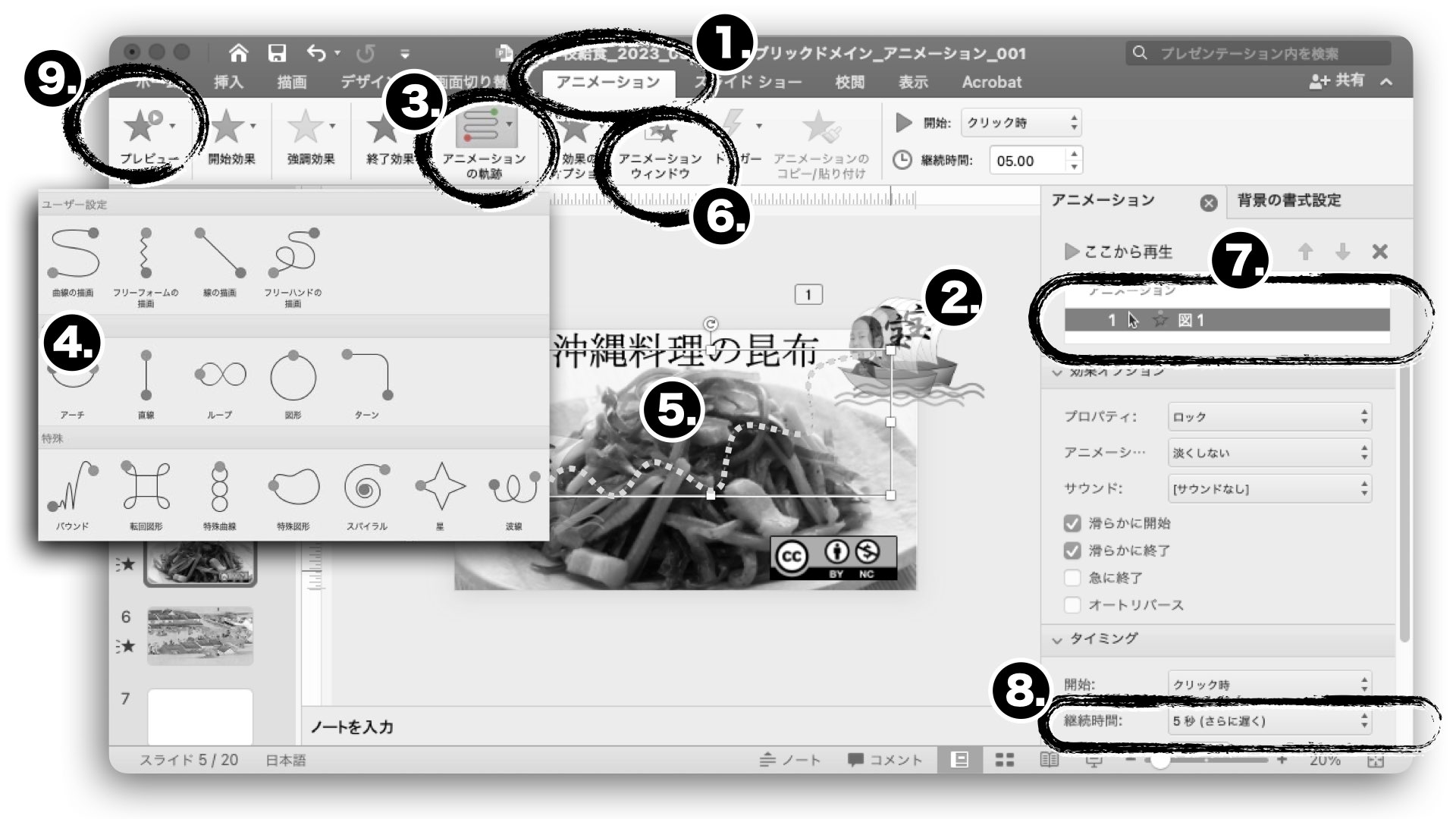 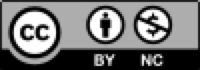 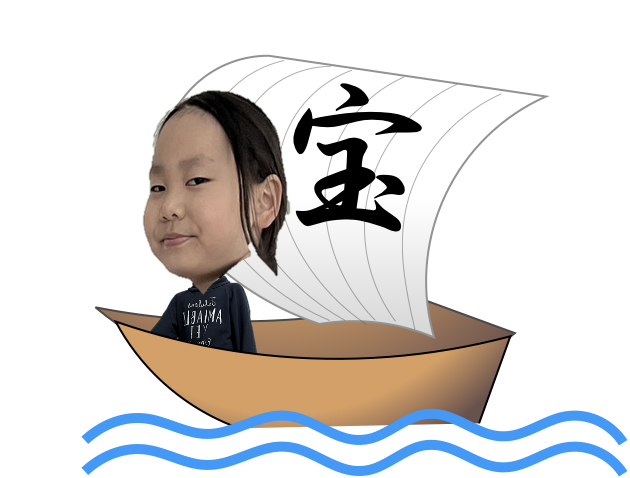 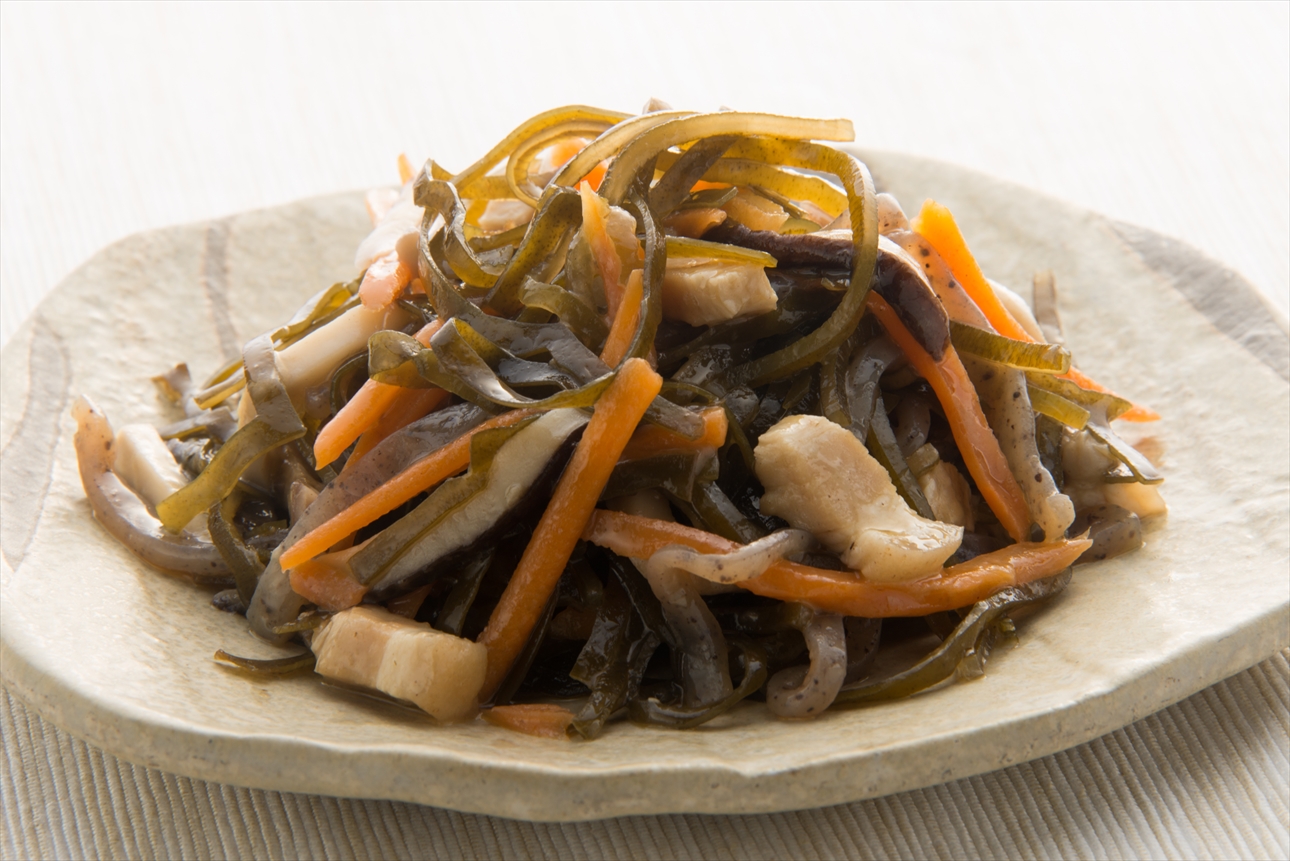 沖縄料理の昆布
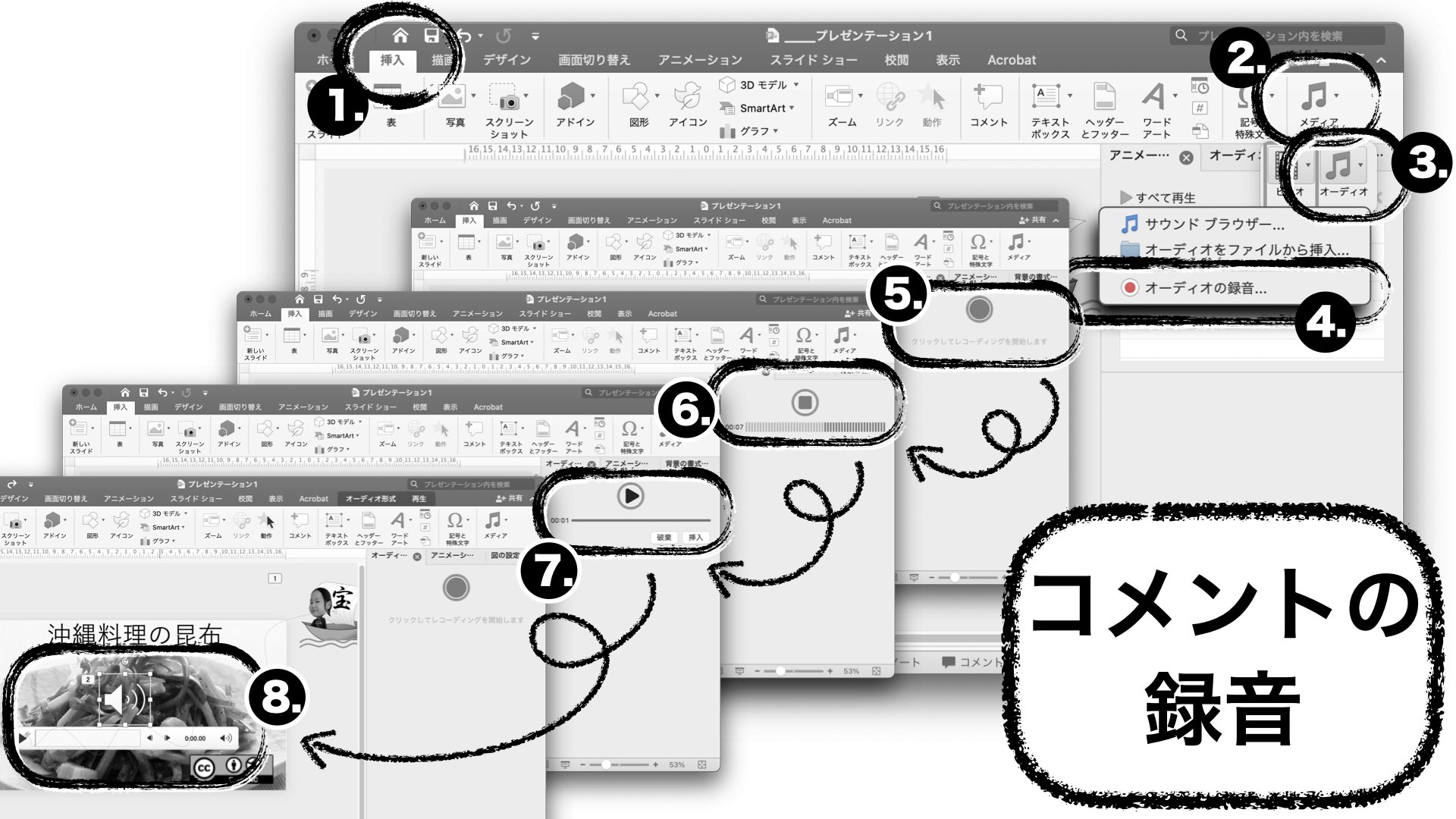 ④ 月号(2023)
掲載分
→ ①「挿入」タブを選択
→ ②「メディア」を選択
→ ③「オーディオ」を選択
→ ④「オーディオの録音」を選択
→ ⑤ 赤●ボタンでレコーディング開始
→ ⑥ 青■ボタンで録音の停止
→ ⑦ 挿入（OK) 
→ ⑧ 録音データがスピーカーマークで表示される
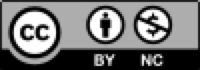 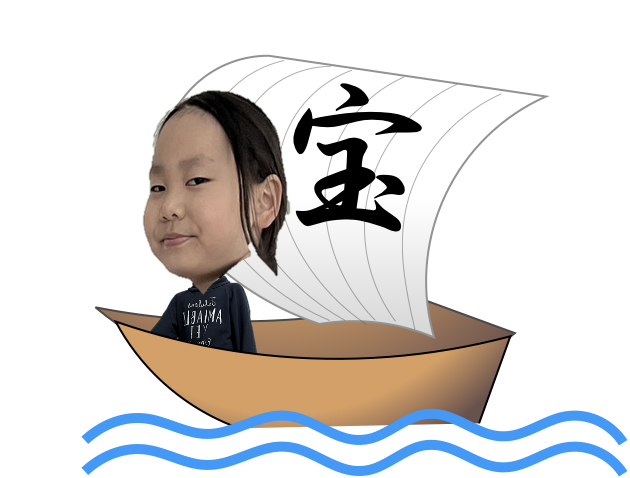 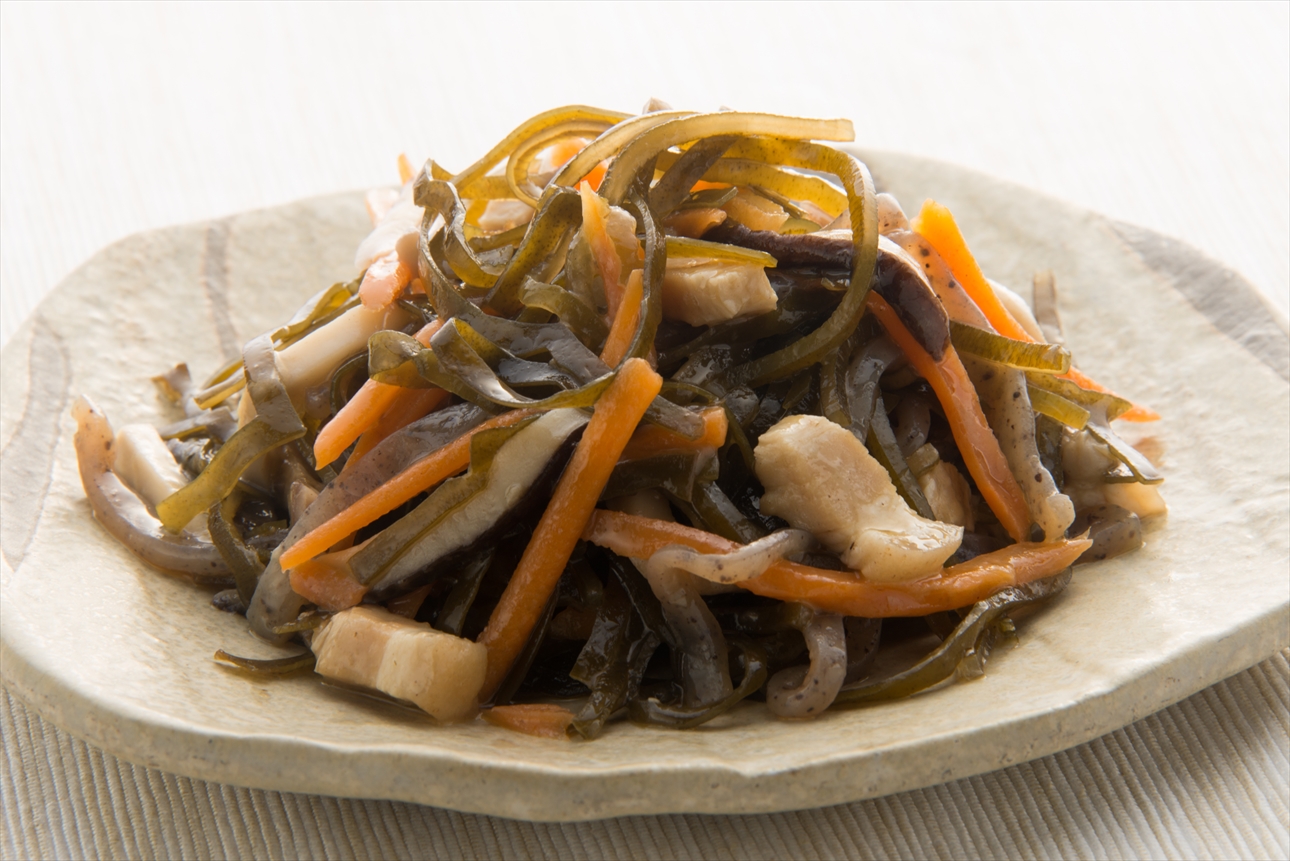 沖縄料理の昆布
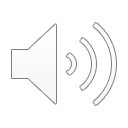 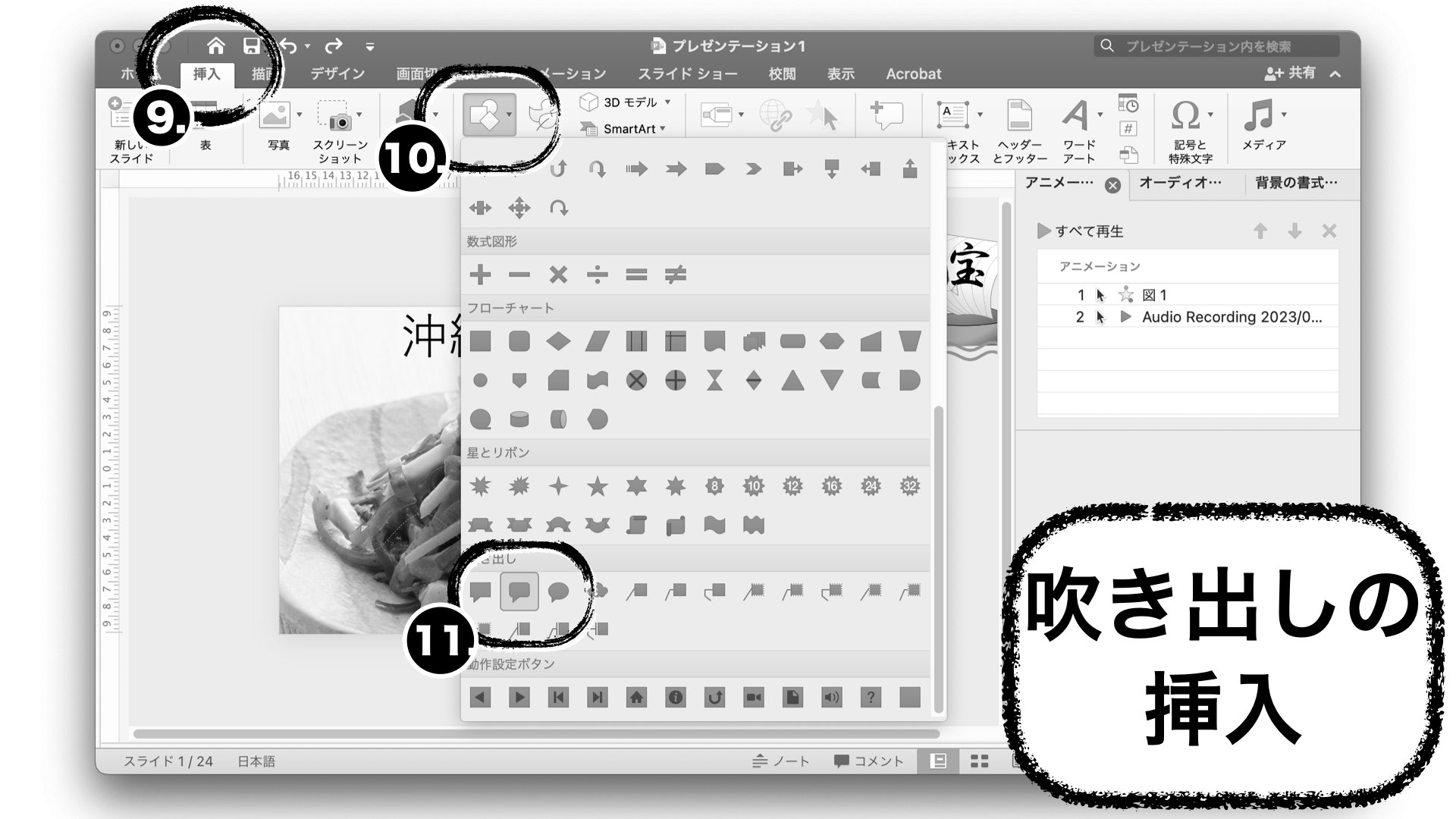 ④ 月号(2023)
掲載分

→ ⑨「挿入」タブを選択
→ ⑩「図形」を選択
→ ⑪ 吹き出しを選択
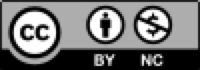 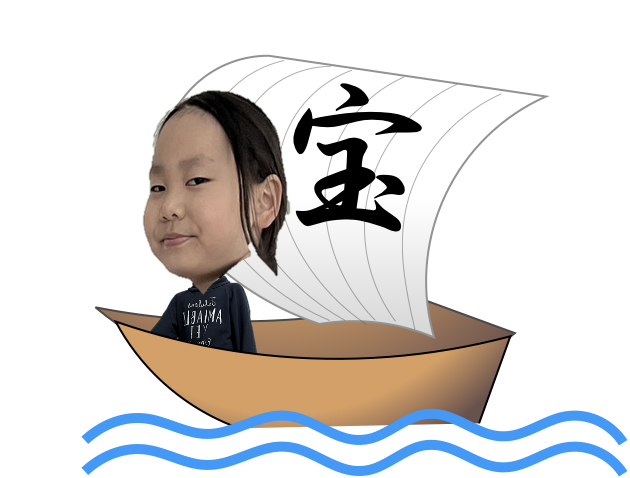 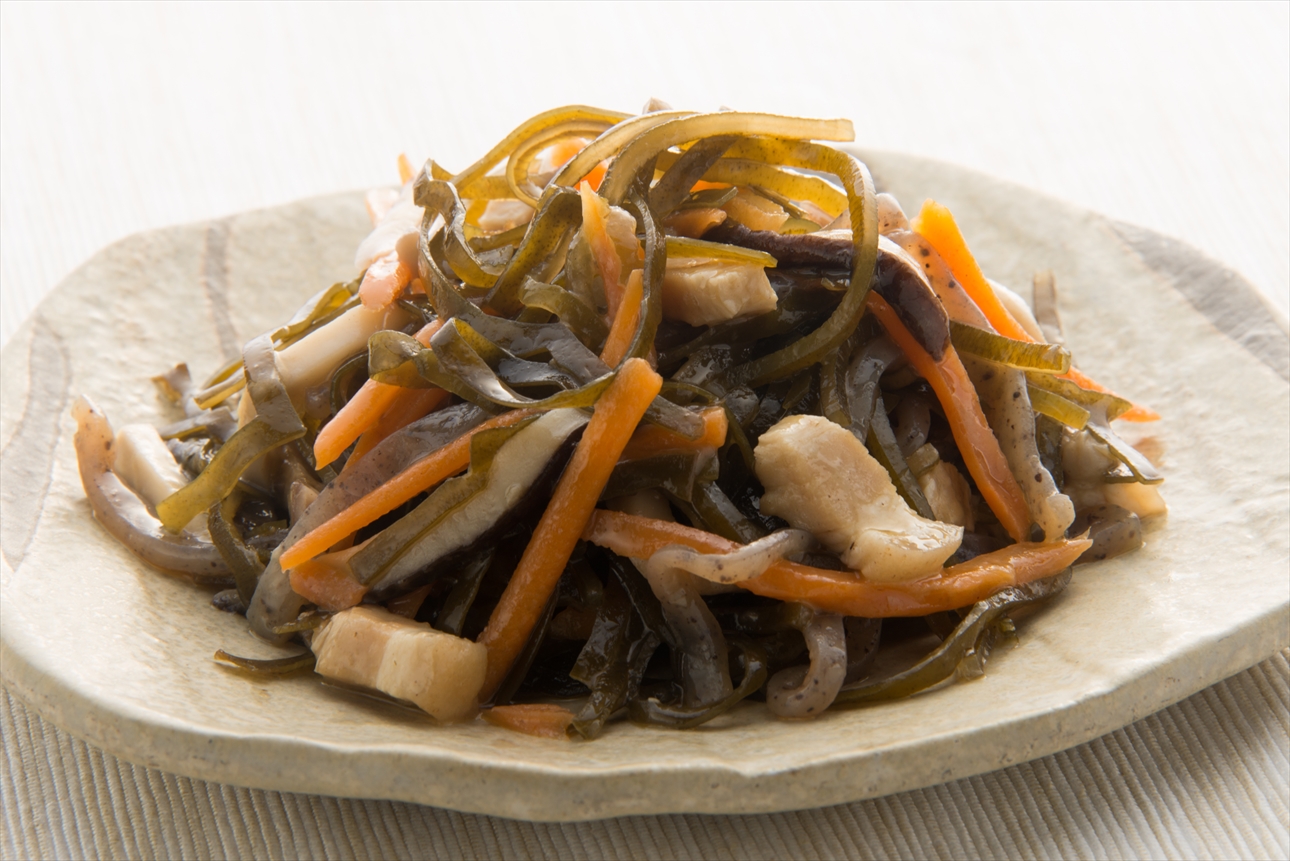 沖縄料理の昆布
昆布は
北前船で
運ばれたよ！
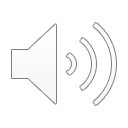 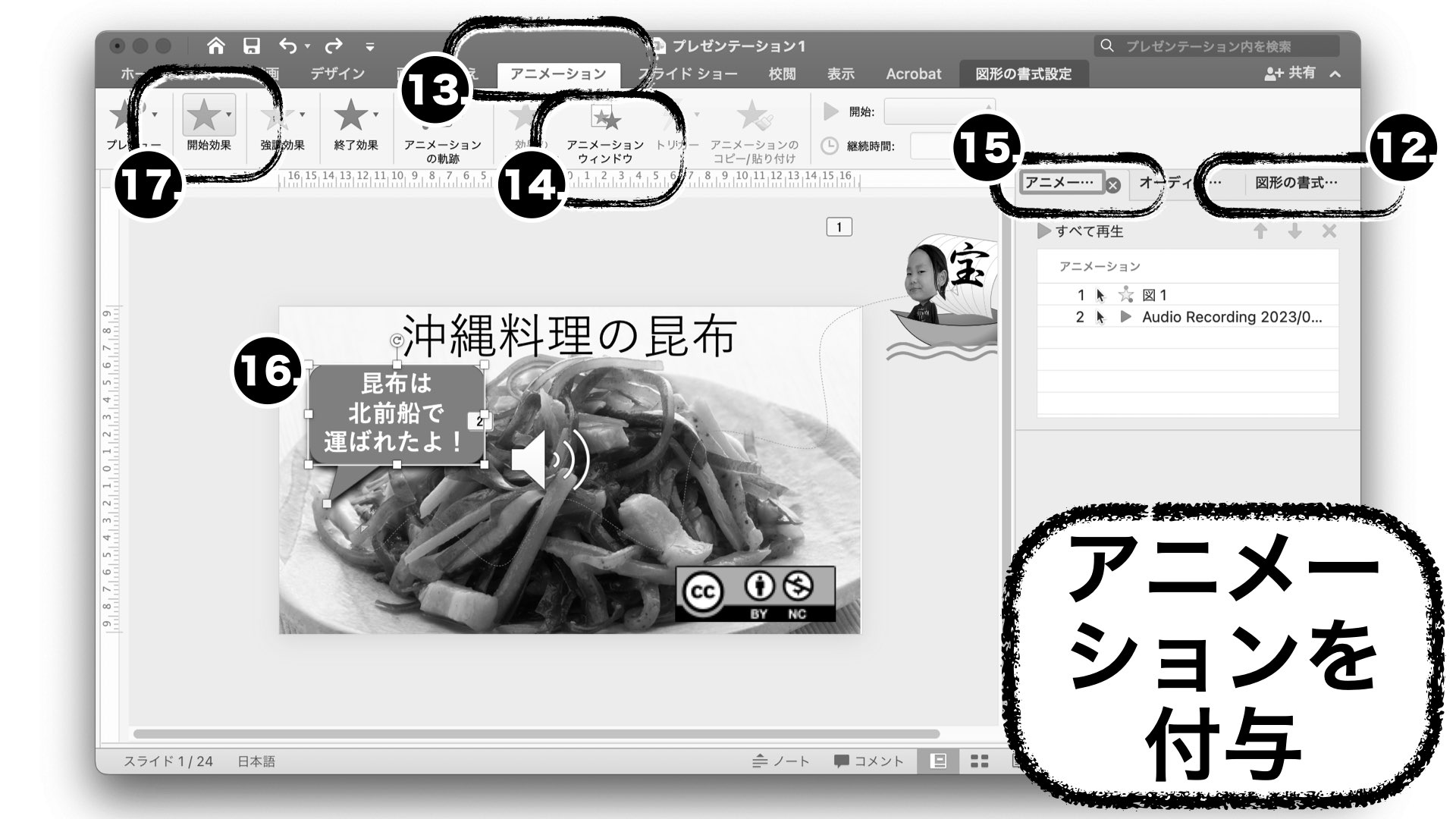 ④ 月号(2023)
掲載分
→ ⑫「図形の書式」で色・線などを整える
→ ⑬「アニメーション」タプを選択
→ ⑭⑮ 「アニメーション」を選択
→ ⑯ アニメーションを付けるオプジェクト
　　　（ここでは吹き出し）を選択
→ ⑰ 「開始効果」を選択
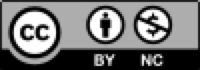 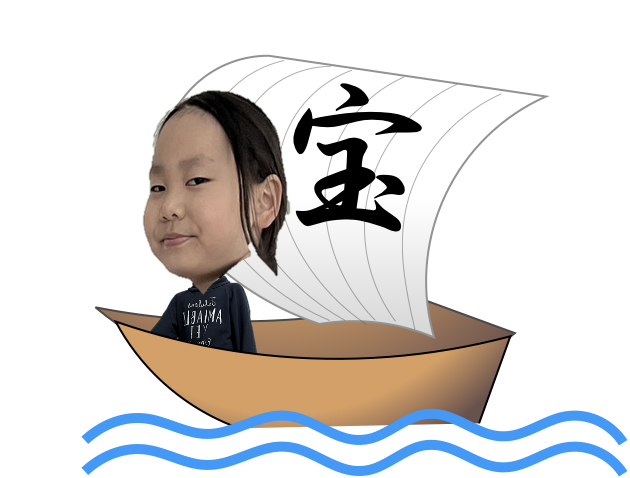 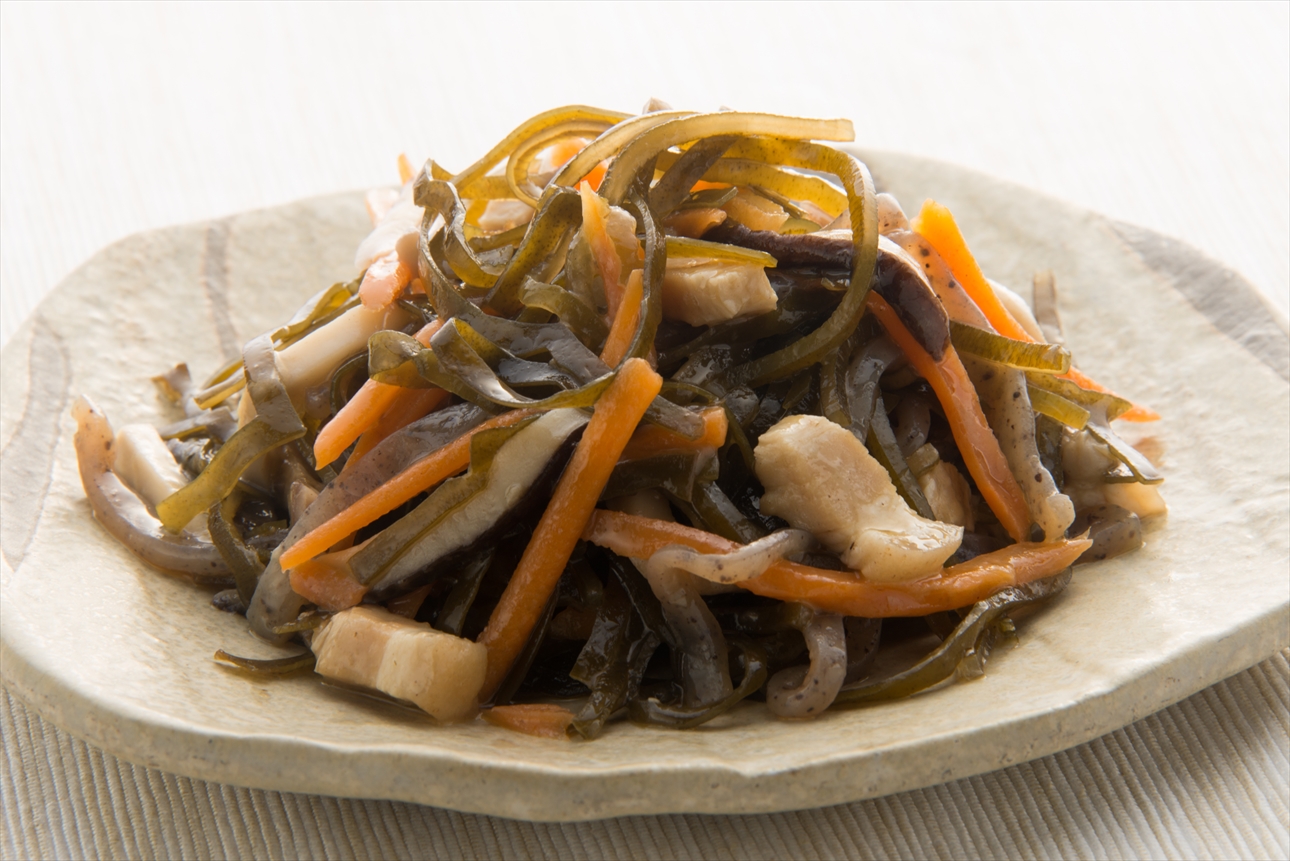 沖縄料理の昆布
昆布は
北前船で
運ばれたよ！
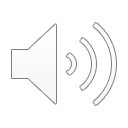 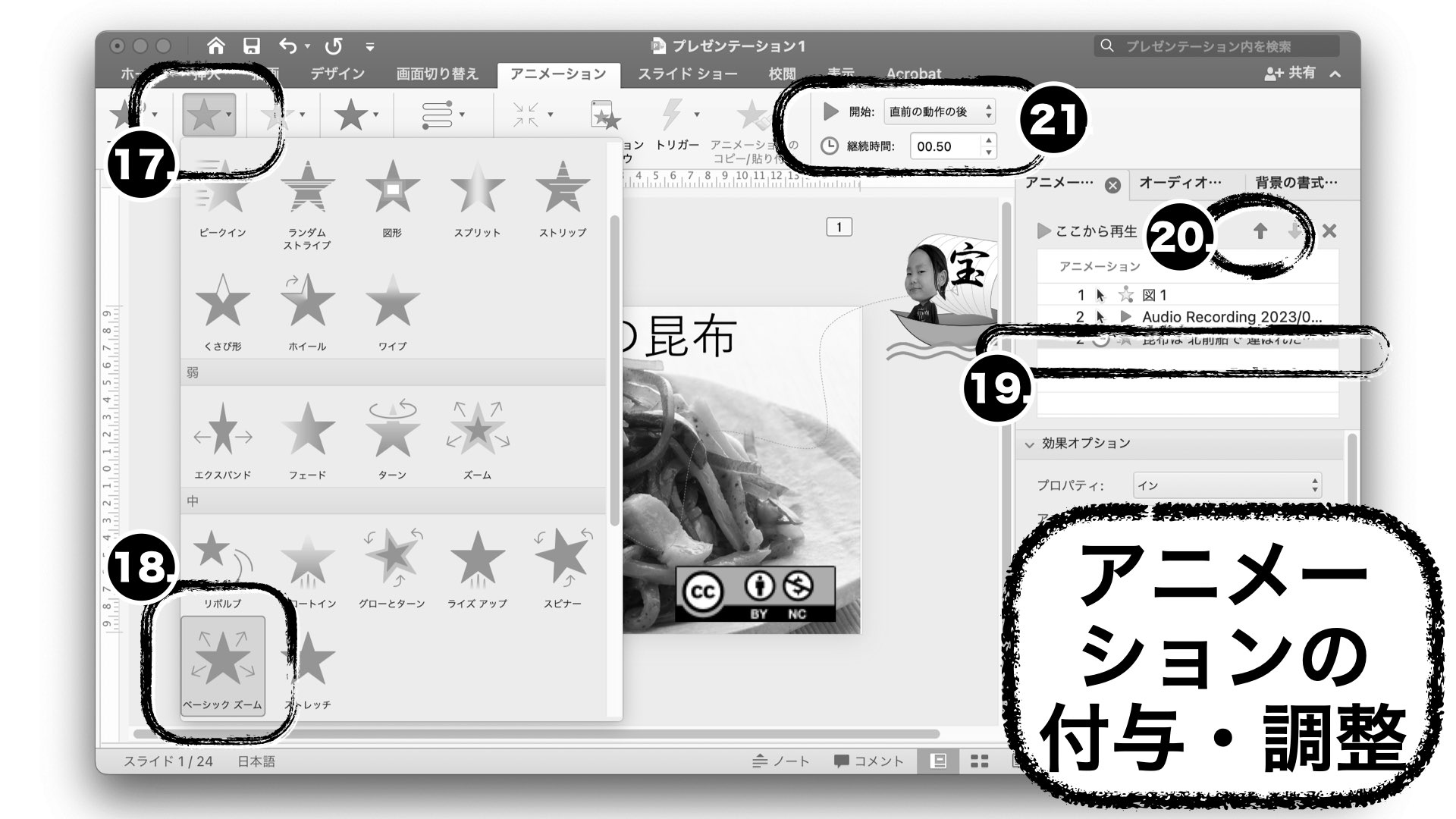 ④ 月号(2023)
掲載分
→ ⑰ 「開始効果」を選択
→ ⑱ 「ズーム」を選択
→ ⑲ アニメーションウィンドウのリストから、アニメーションを
　　　付与したオプジェクト（吹き出し）を選択
→ ⑳ 矢印でアニメーションの順番を繰り上げる(2 番目にする） 
→ ㉑ タイミングを「直前の動作の後」、継続時間は0.5秒程度
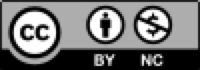 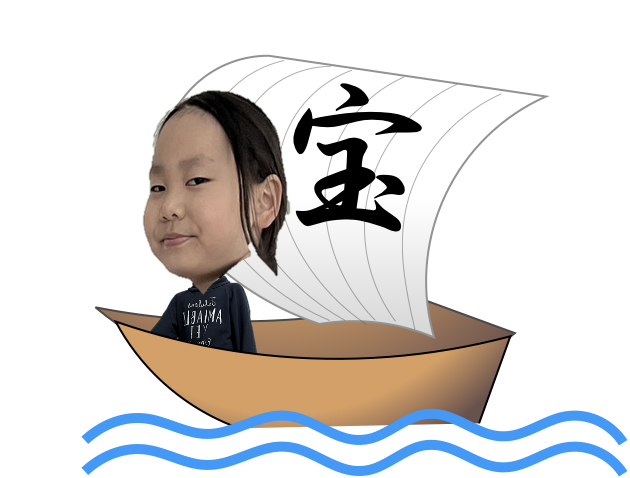 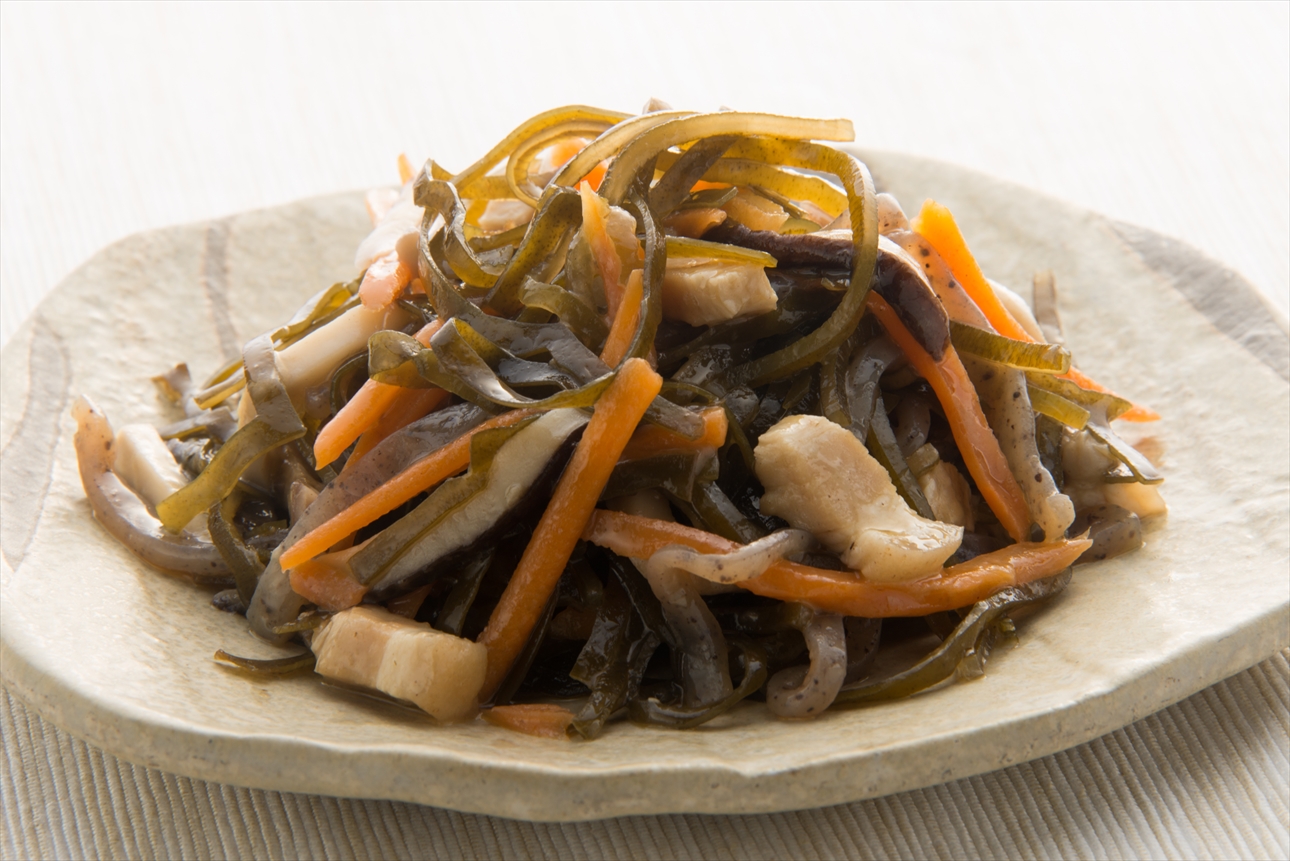 沖縄料理の昆布
昆布は
北前船で
運ばれたよ！
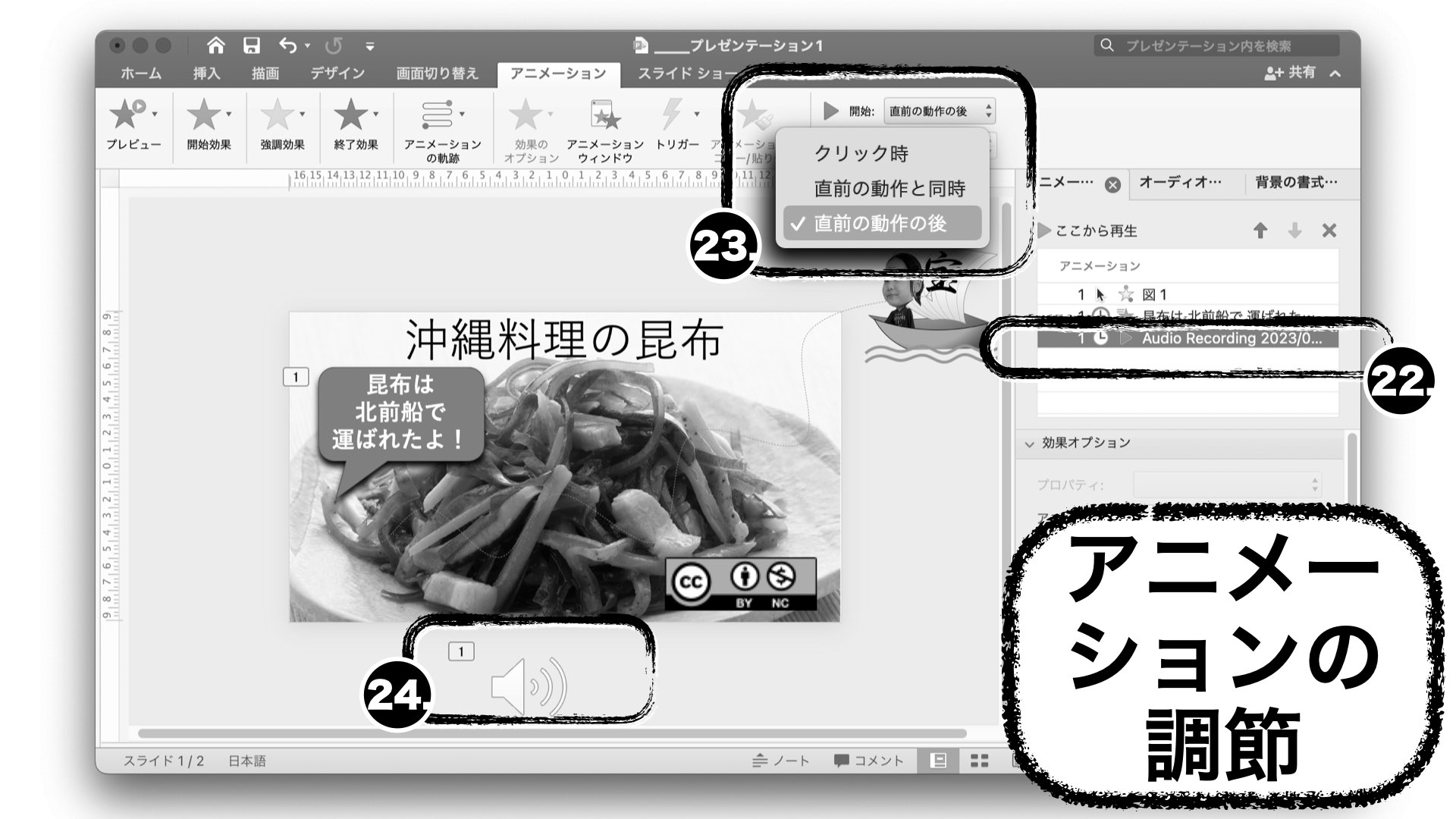 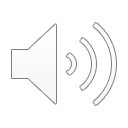 ④ 月号(2023)
掲載分

→ ㉒ リストから、録音した
　　　コメントのデータを選択
→ ㉓ タイミングを「直前の動作の後」 
→ ㉔ スピーカーマークをズらし設定完了
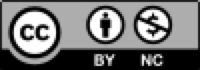 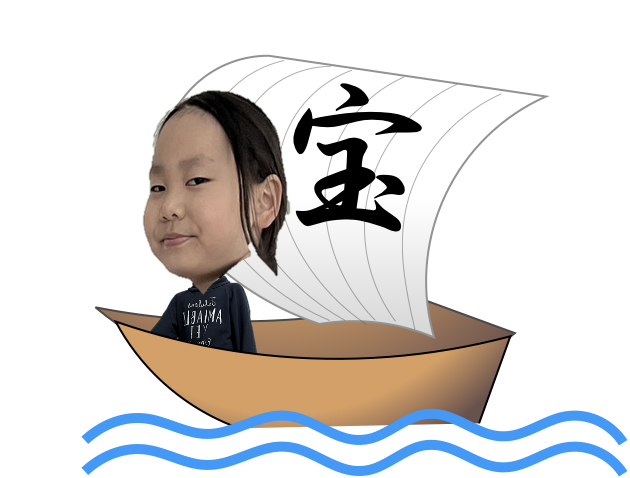 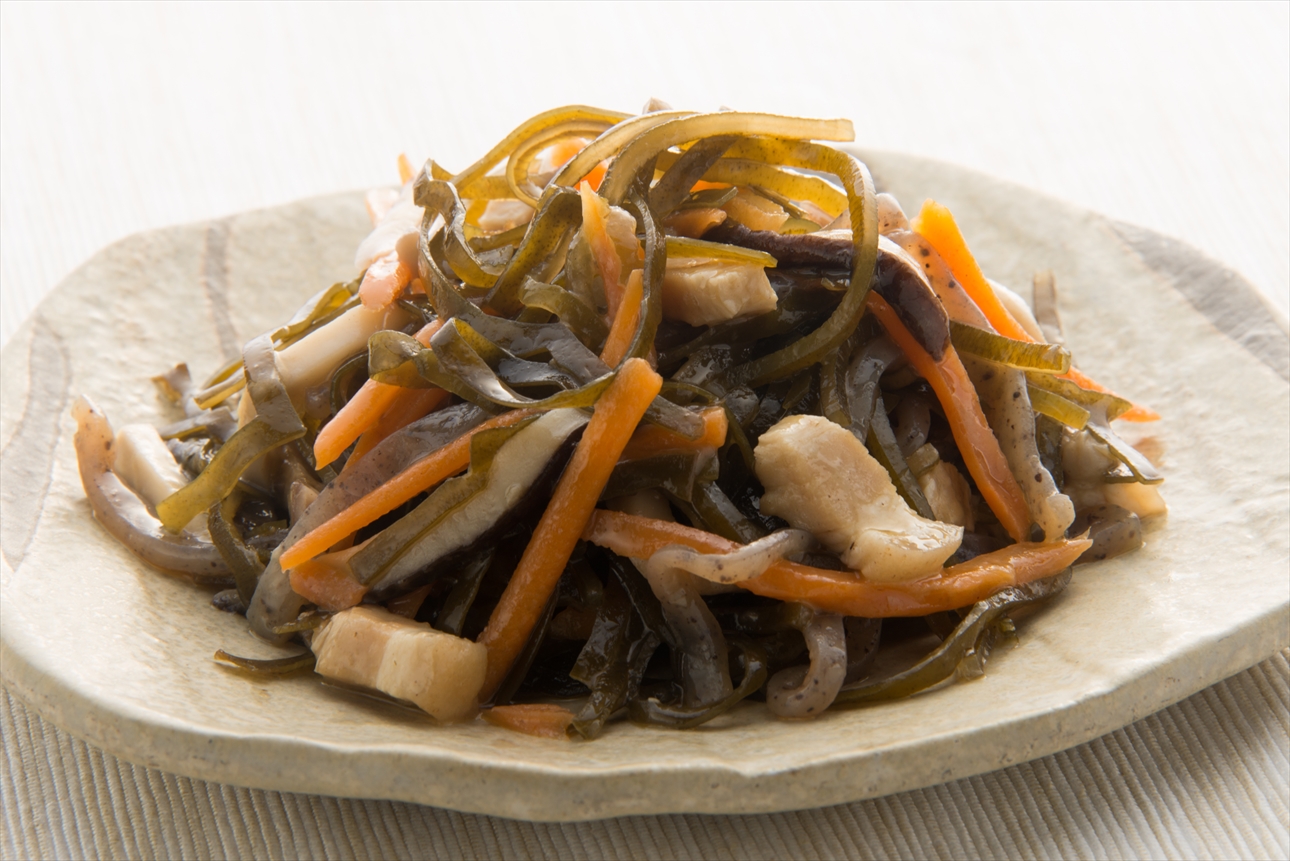 沖縄料理の昆布
完成
サンプル
昆布は
北前船で
運ばれたよ！
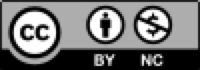 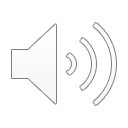 ① スライドにキャラクター（写真）や図絵など、
　オブジェクトを配置
→ ② 「アニメーション」タブを選択
→ ③④「アニメーションウィンドウ」を選択
→ ⑤ アニメーションを付けるキャラを選択
→ ⑥ アニメーションの軌跡を選択
→ ⑦ スパイラルを選択
→ ⑧ リストから前記のアニメーションを選択
→ ⑨ タイミングで「クリック時」を選択
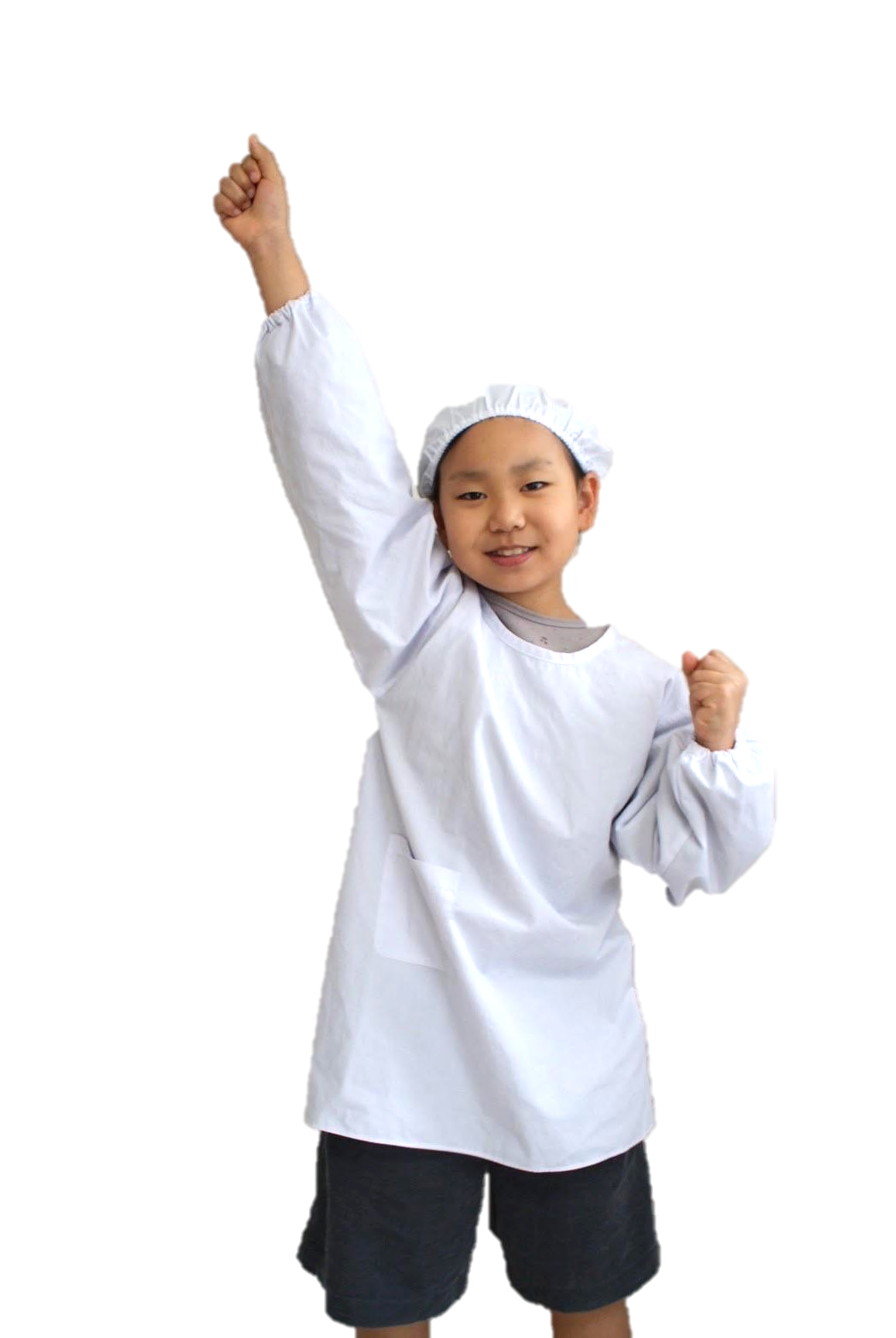 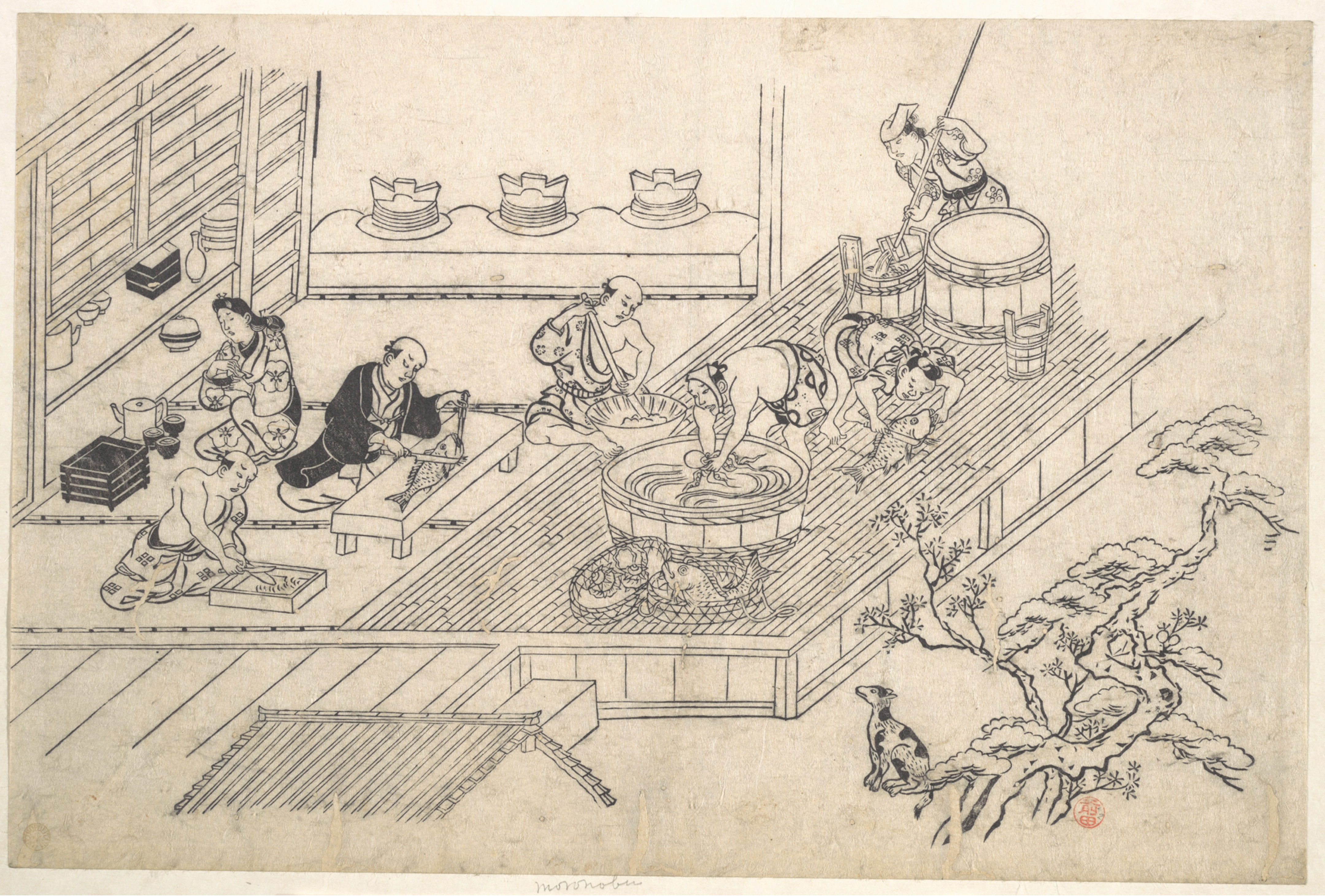 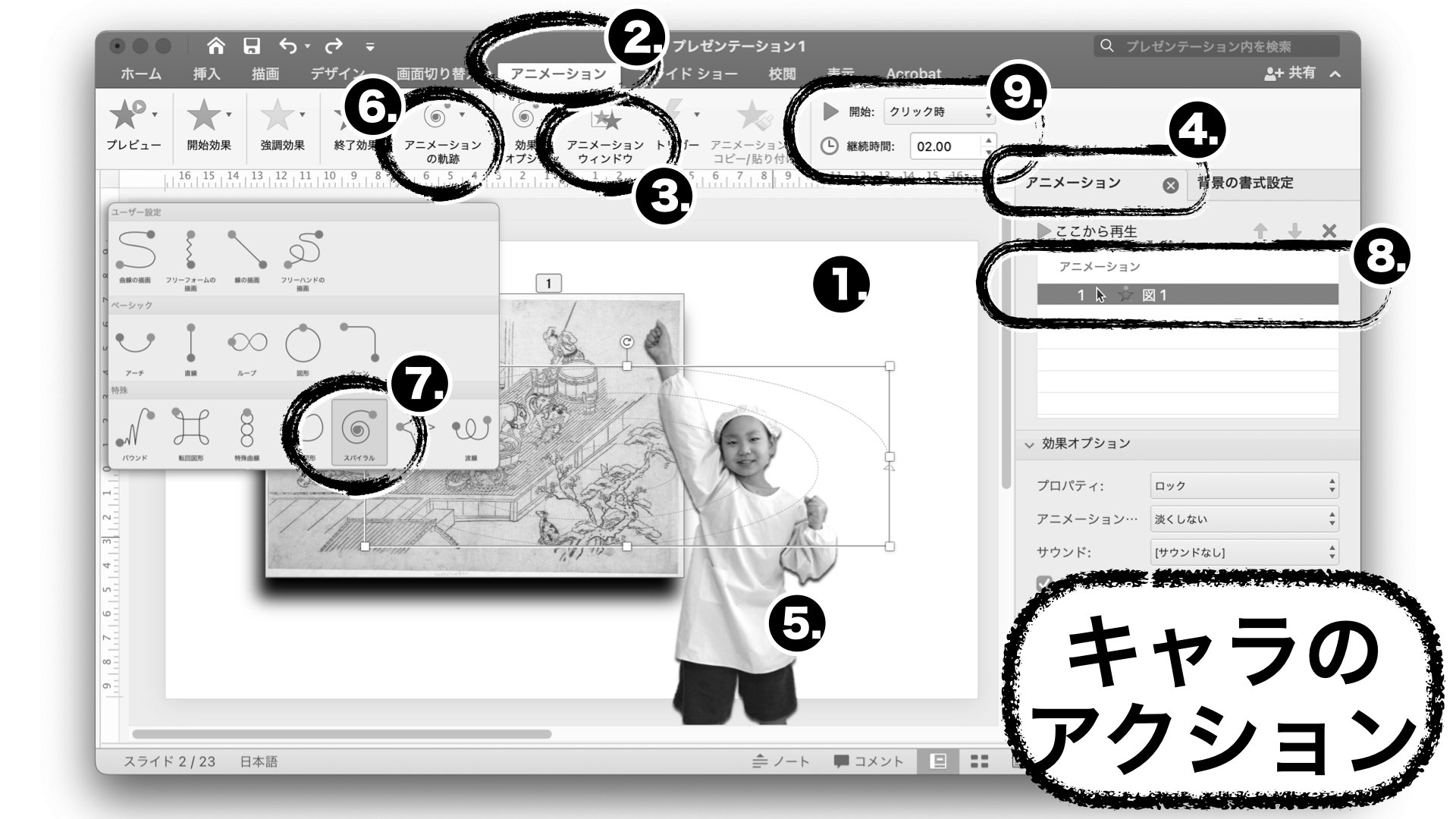 → ⑩「終了効果」を選択
→ ⑪「縮小および回転」を選択
→ ⑫ リストから、 ⑪で追加された
　　　アクションを選択
　　※ ⑫はPPTのバーションによっては表示されない場合もあります

→ ⑬ タイミングで「直前の動作の後」を選択
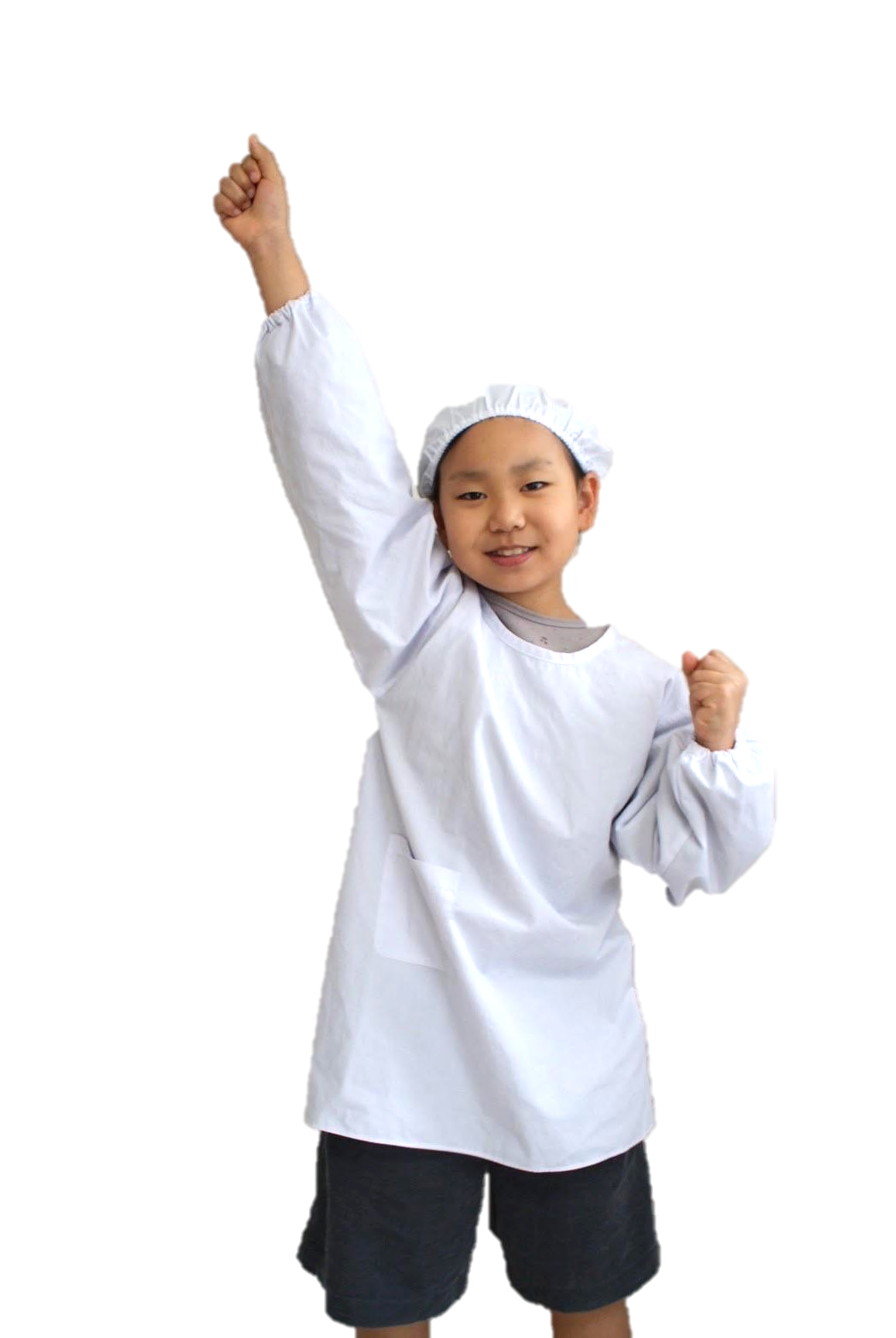 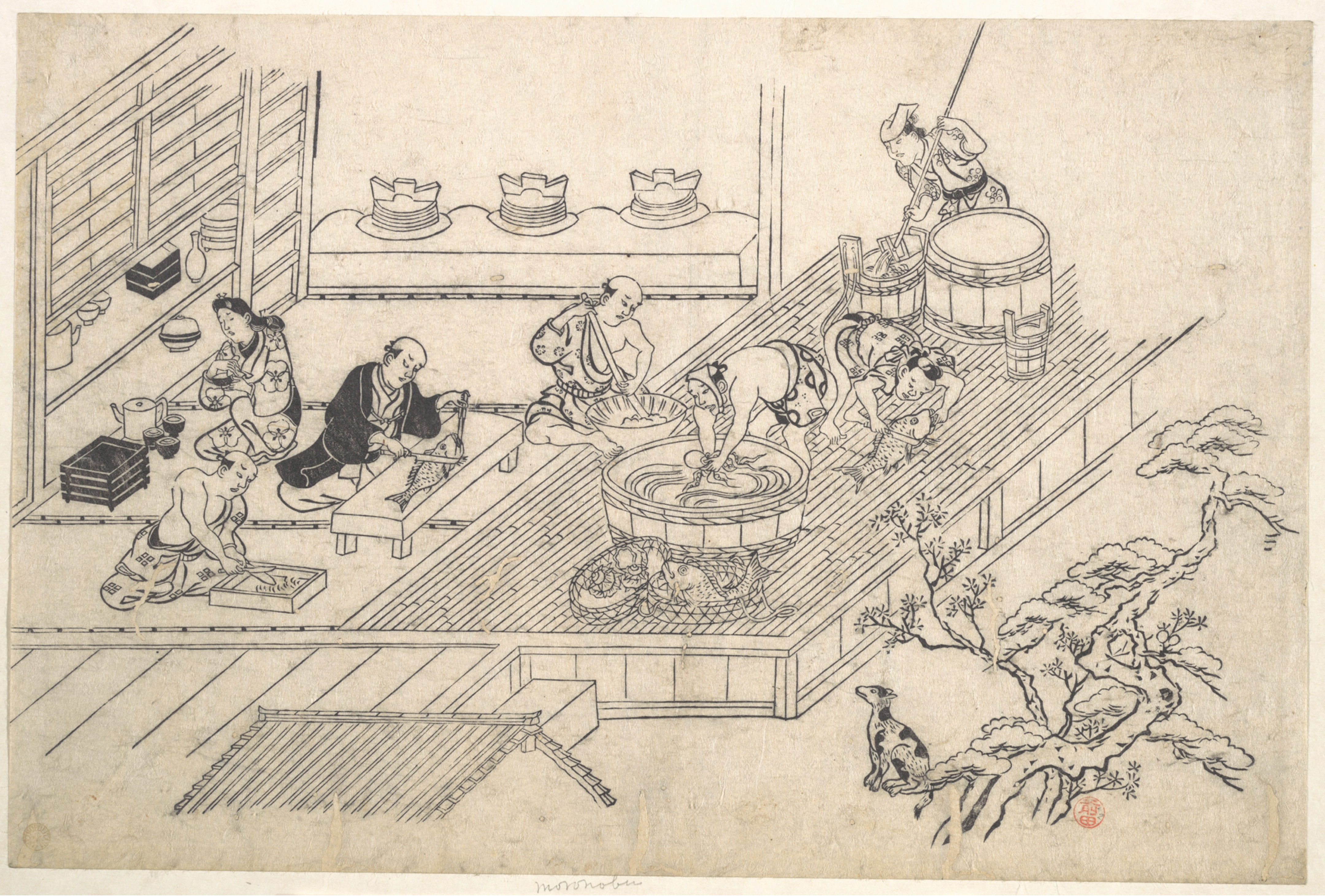 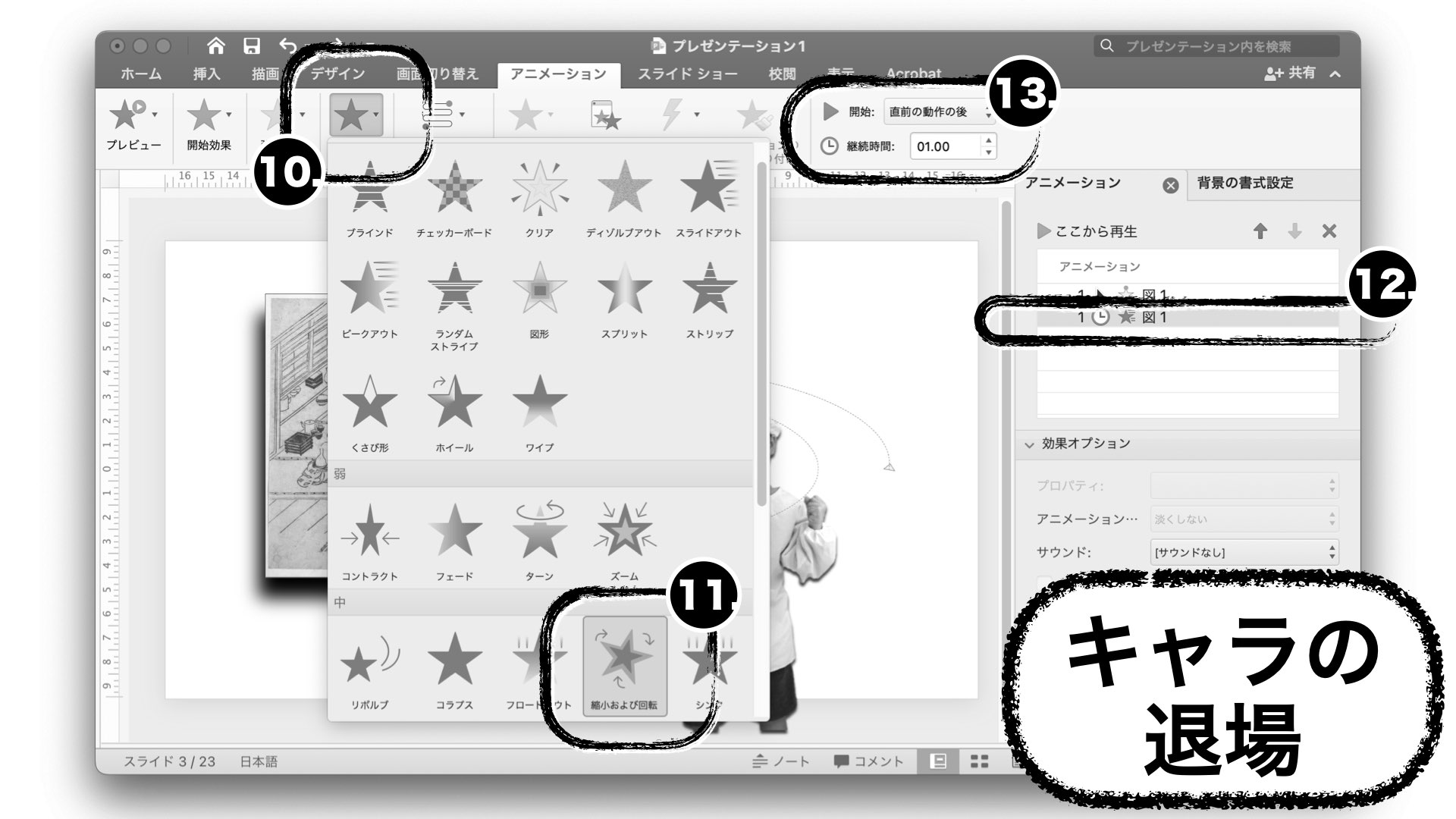 → ⑭ 小さい方の図絵（オブジェクト)を選択
→ ⑮「終了効果」を選択
→ ⑯「ズーム」を選択
→ ⑰リストから、 ⑯で追加された
　　　アクションを選択
→ ⑱タイミングで「直前の動作と同時」を選択
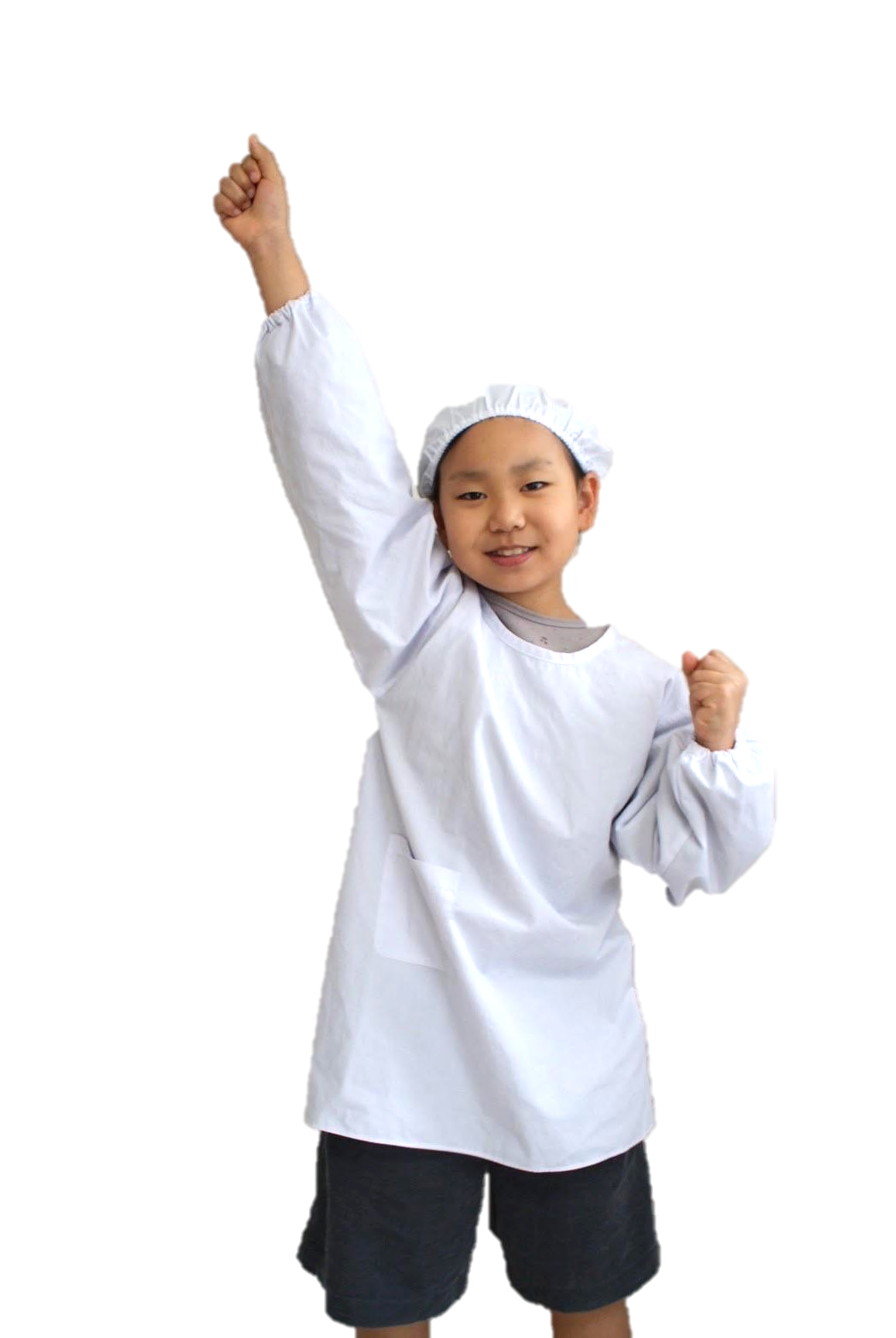 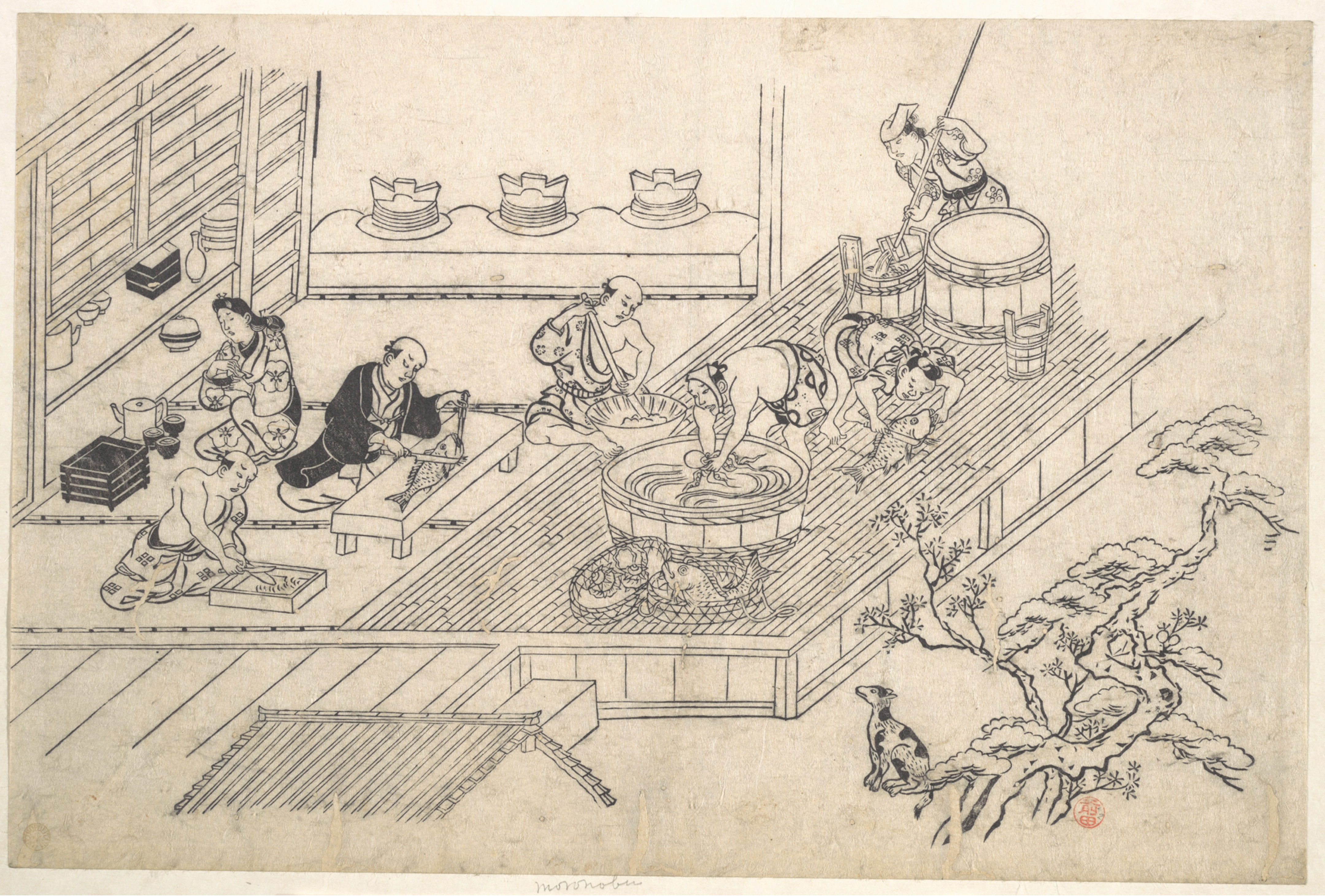 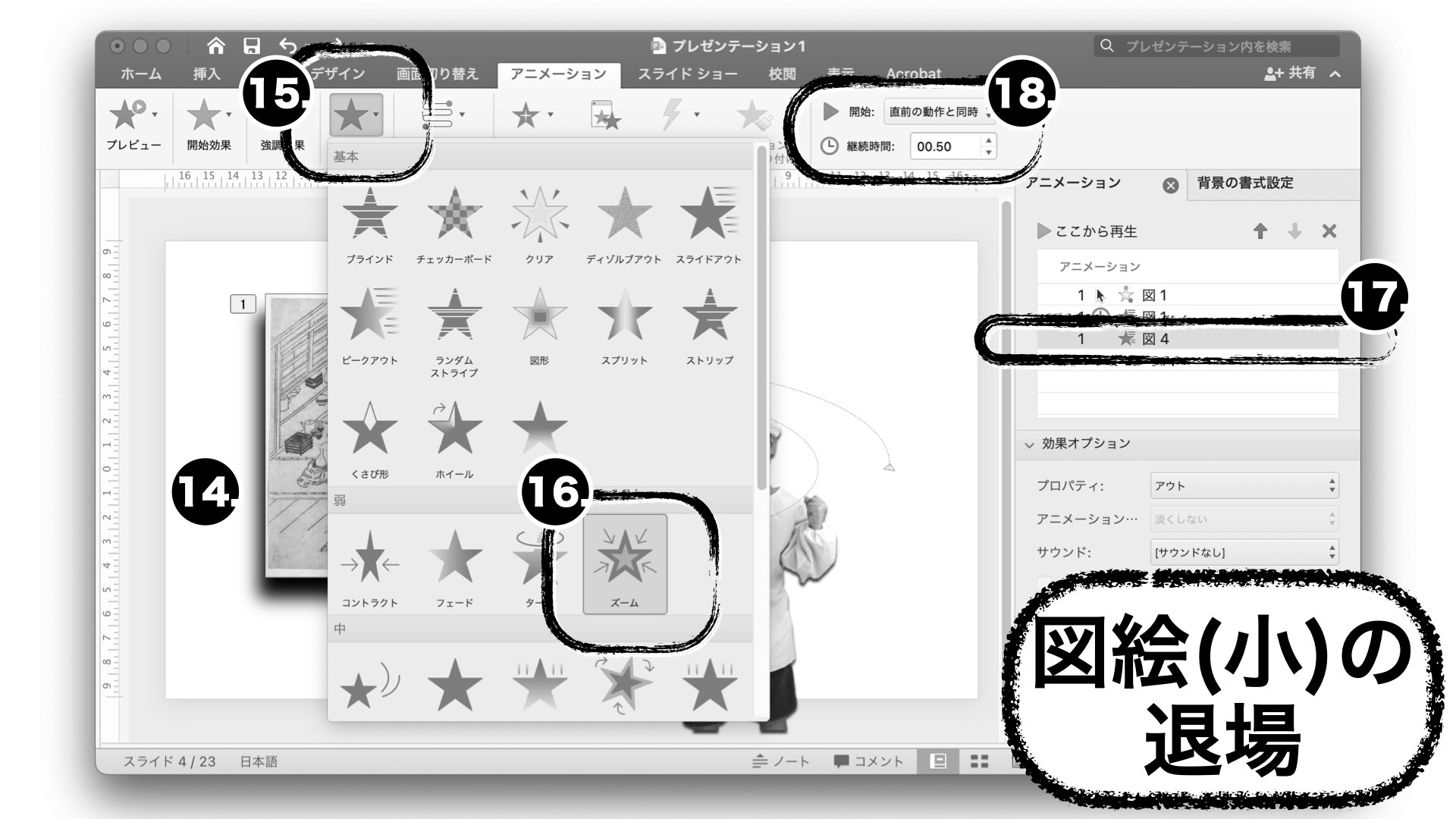 → ⑲ 場面変化の後のキャラを配置して選択
　　　（レトロ調の写真キャラ）
→ ⑳「開始効果」を選択
→ ㉑「ズーム」を選択
→ ㉒ リストから、㉑で追加された
　　　アクションを選択
→ ㉓ タイミングで「直前の動作の後」を選択
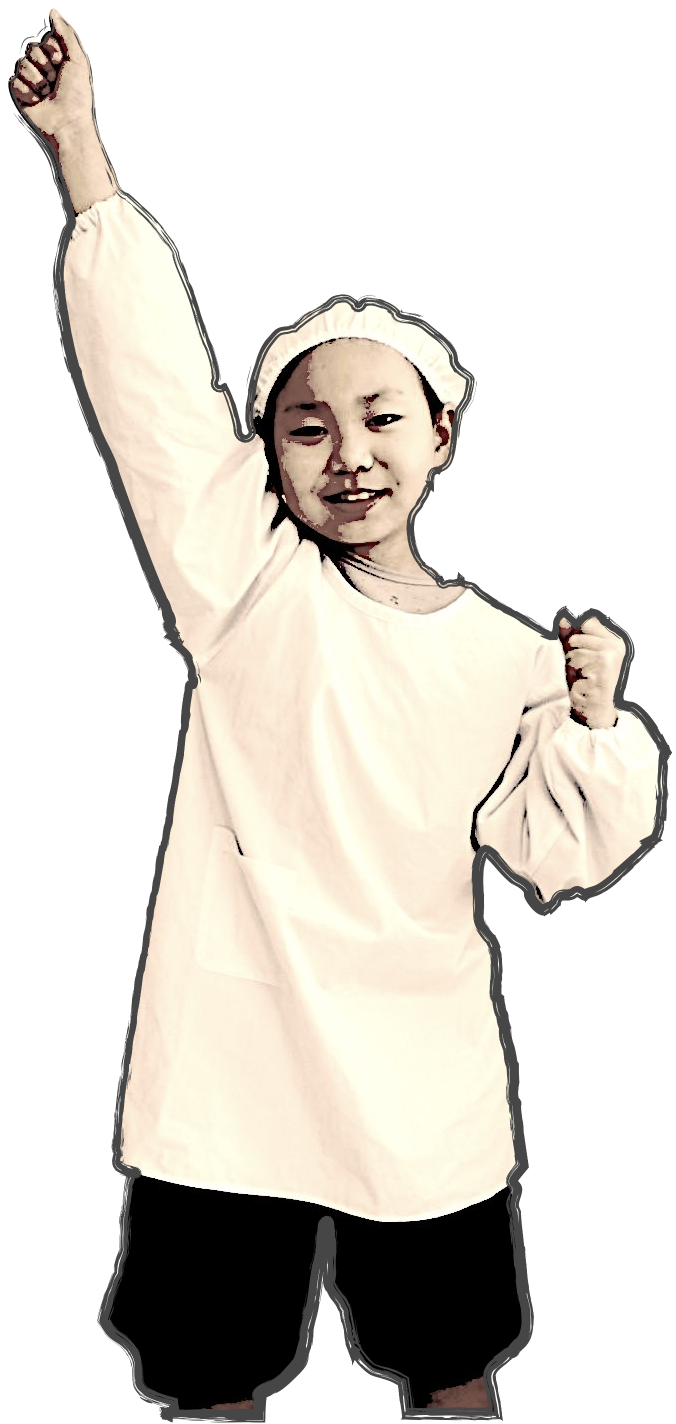 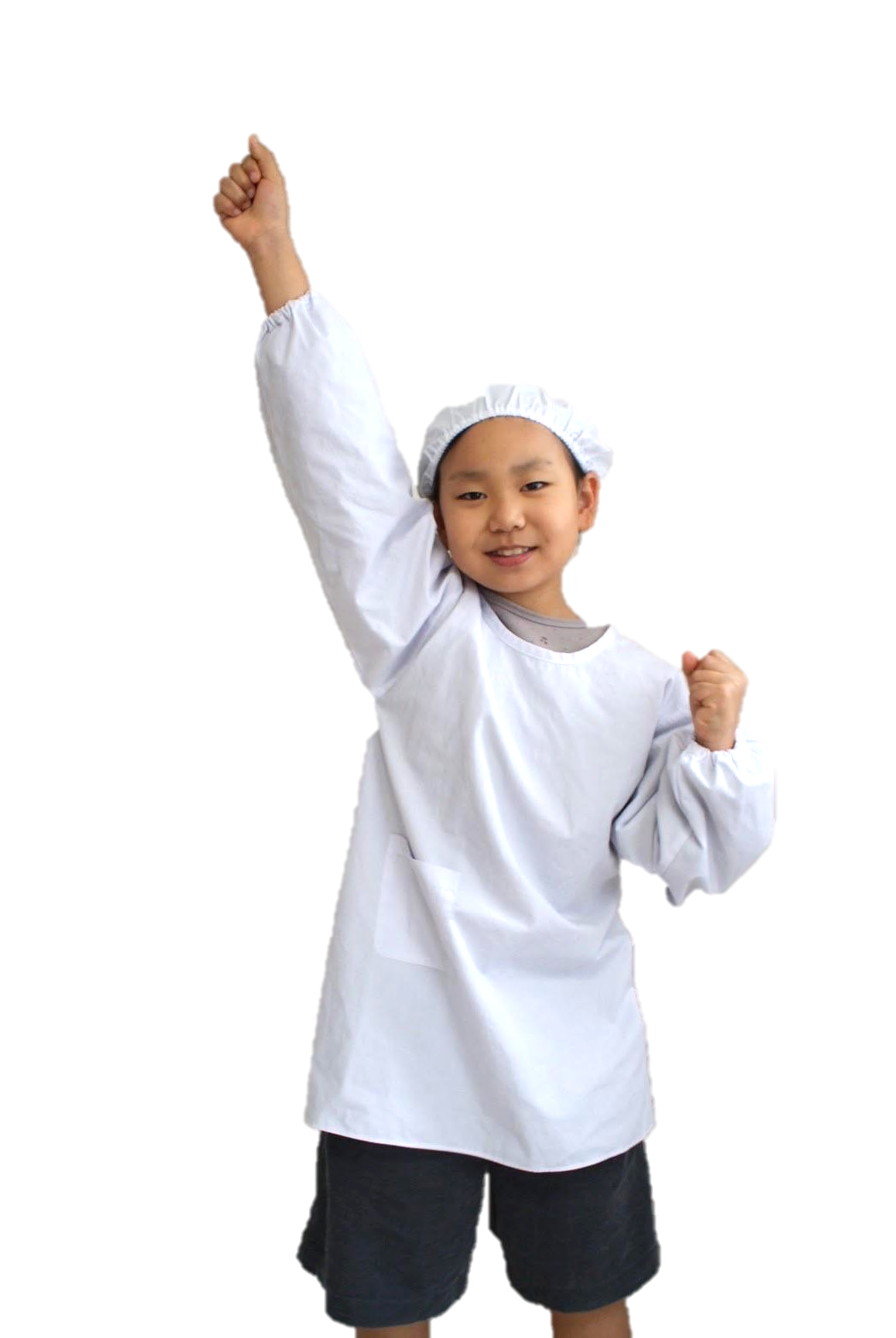 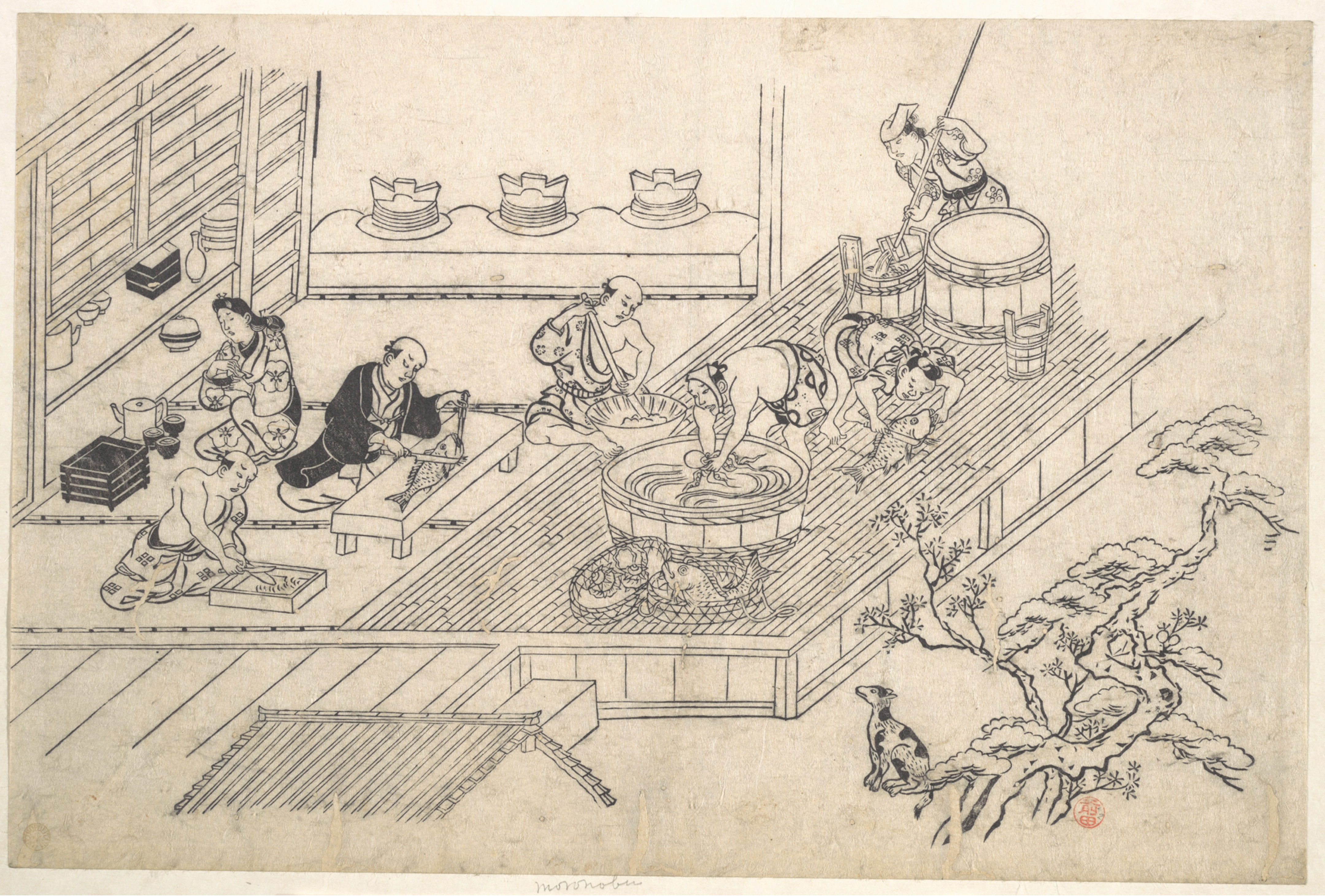 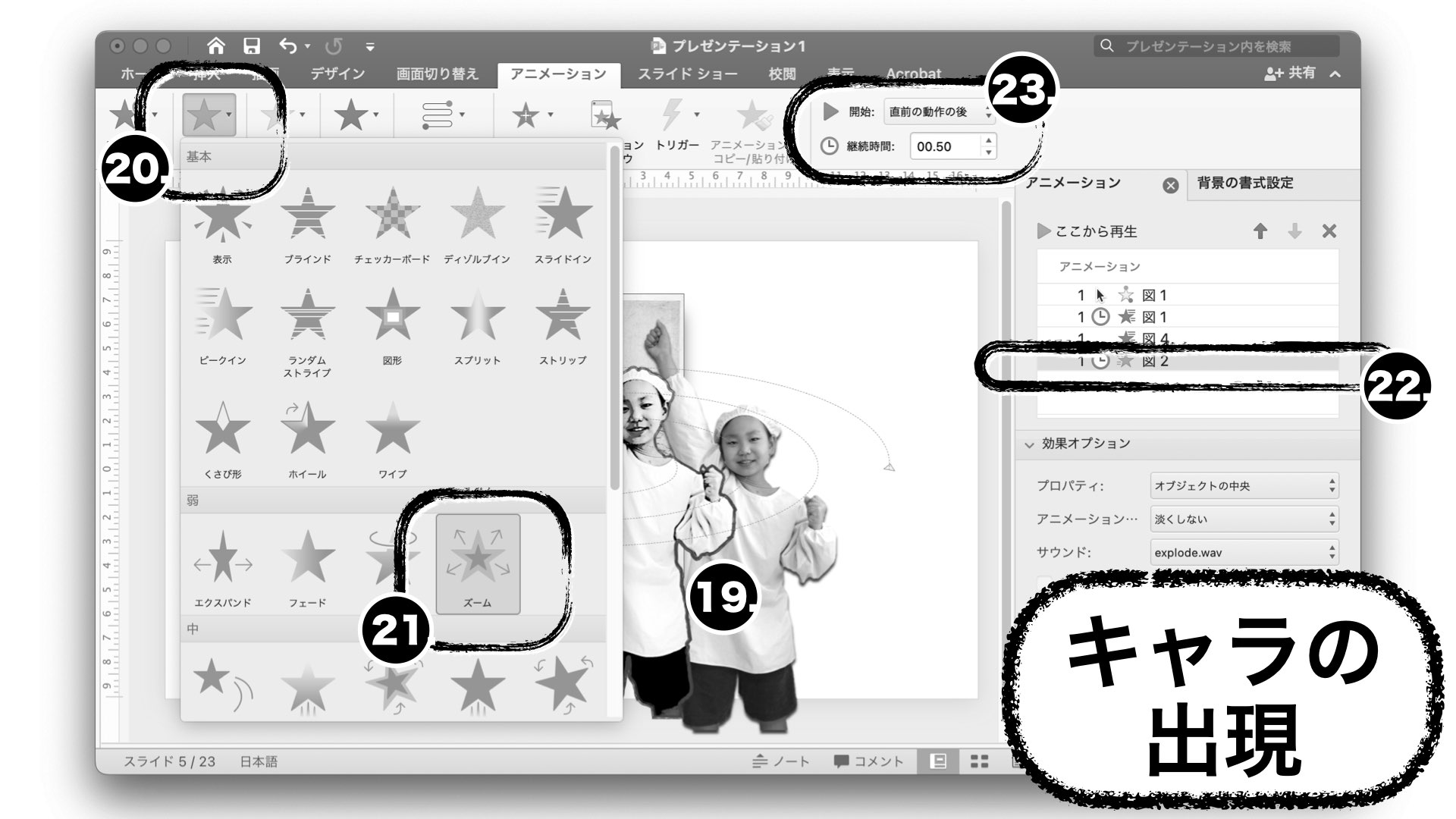 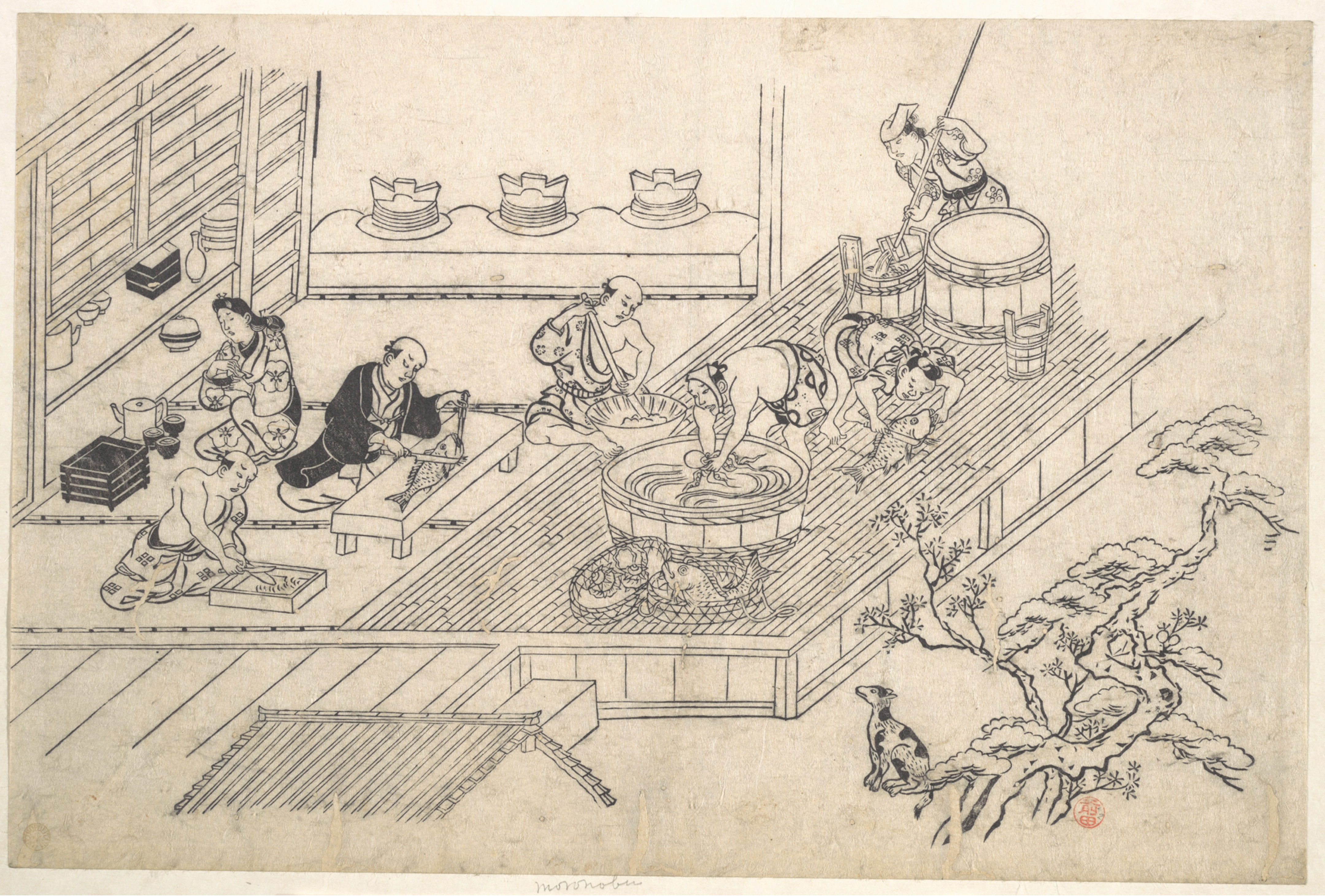 → ㉔ 場面変化の後の背景（大きい図絵）を
　　配置して選択
→ ㉕「開始効果」を選択
→ ㉖「ズーム」を選択
→ ㉗ リストから、㉖で追加された
　　　アクションを選択
→ ㉘ タイミングで「直前の動作と同時」を選択
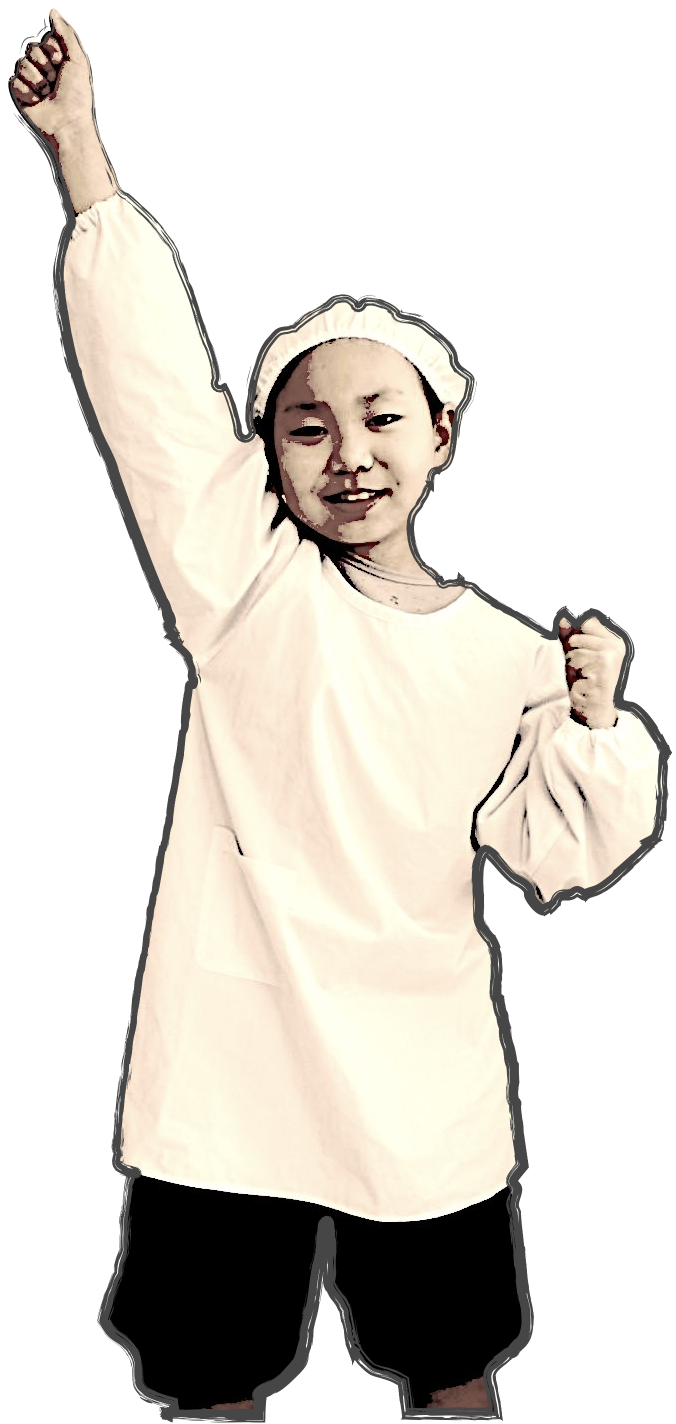 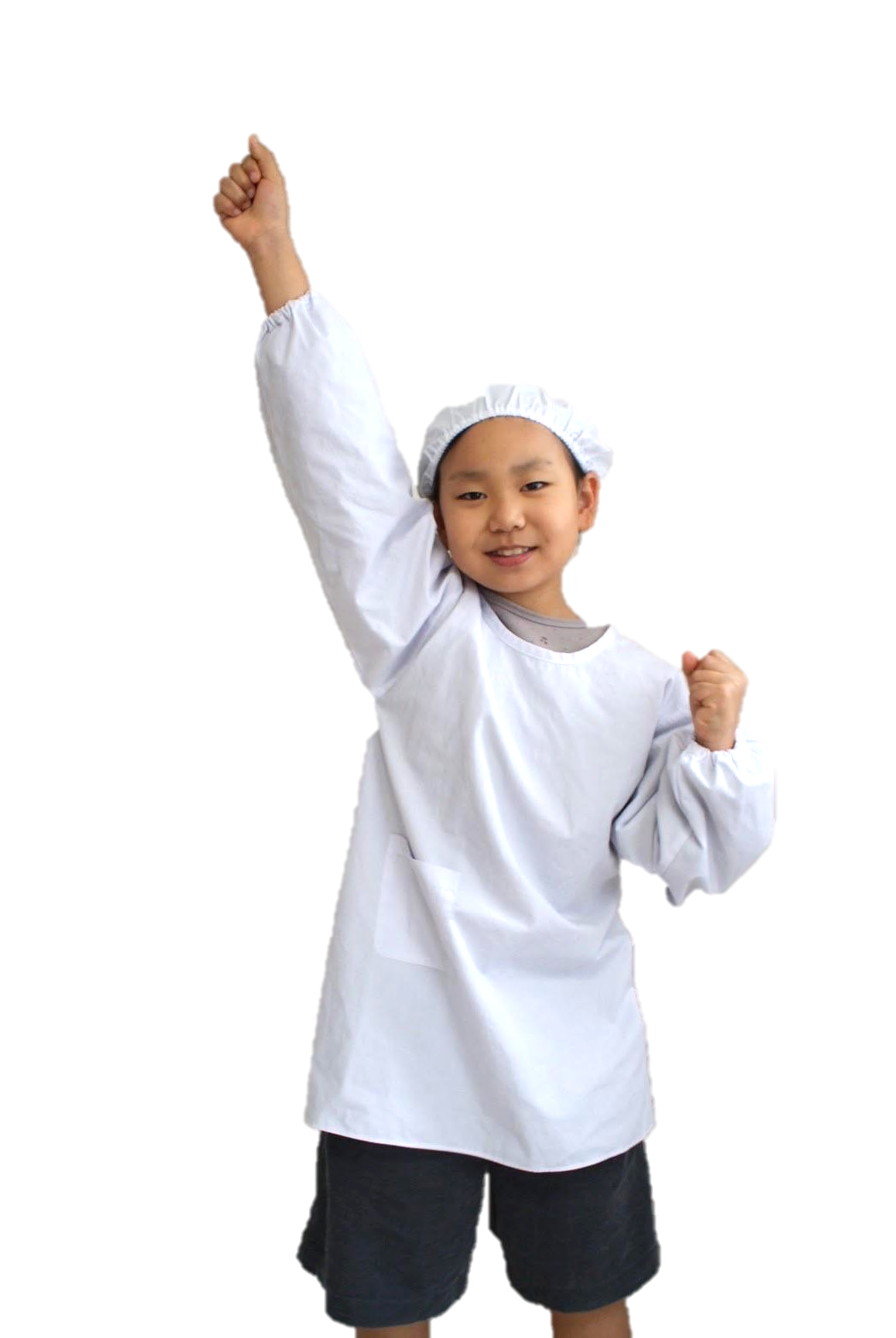 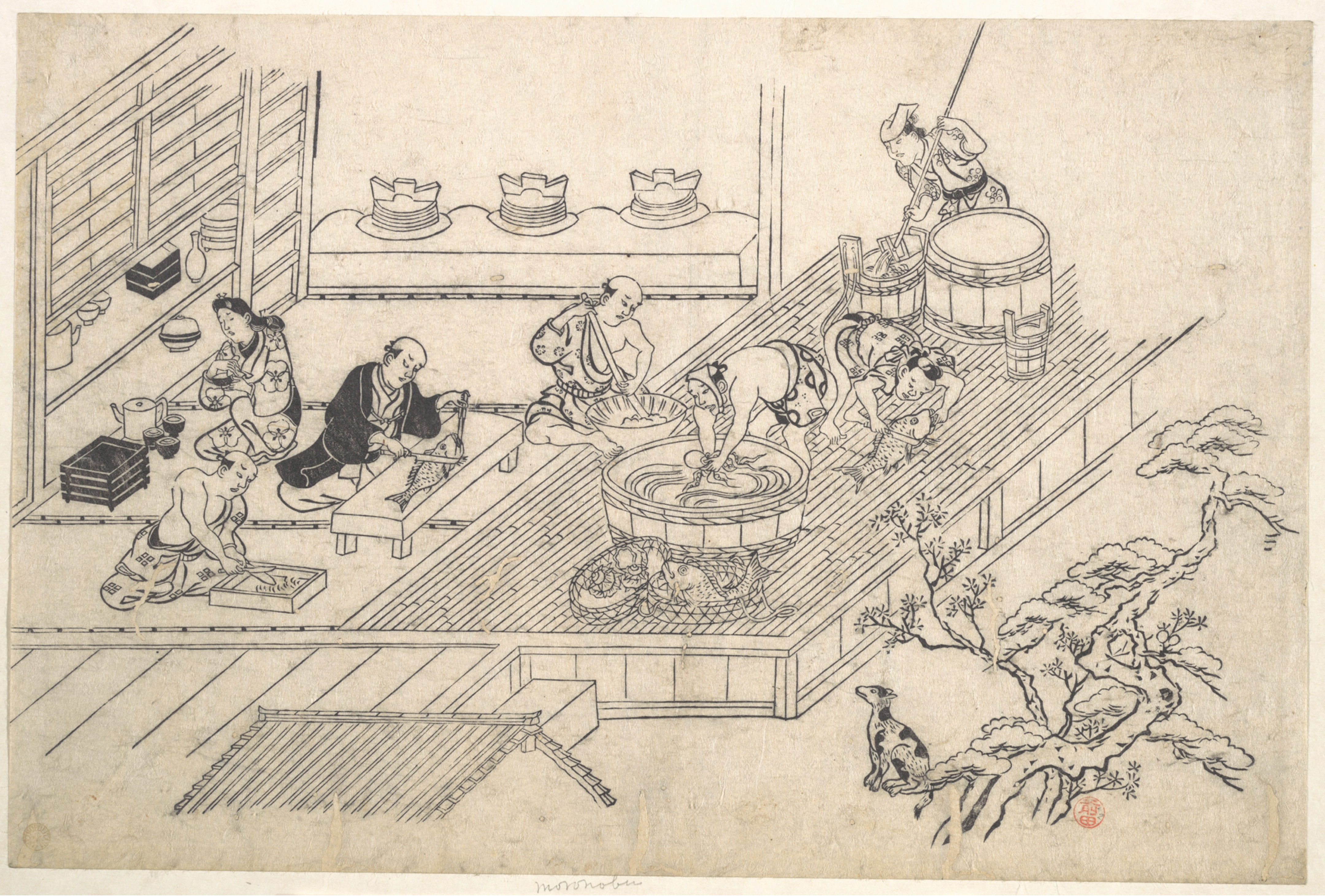 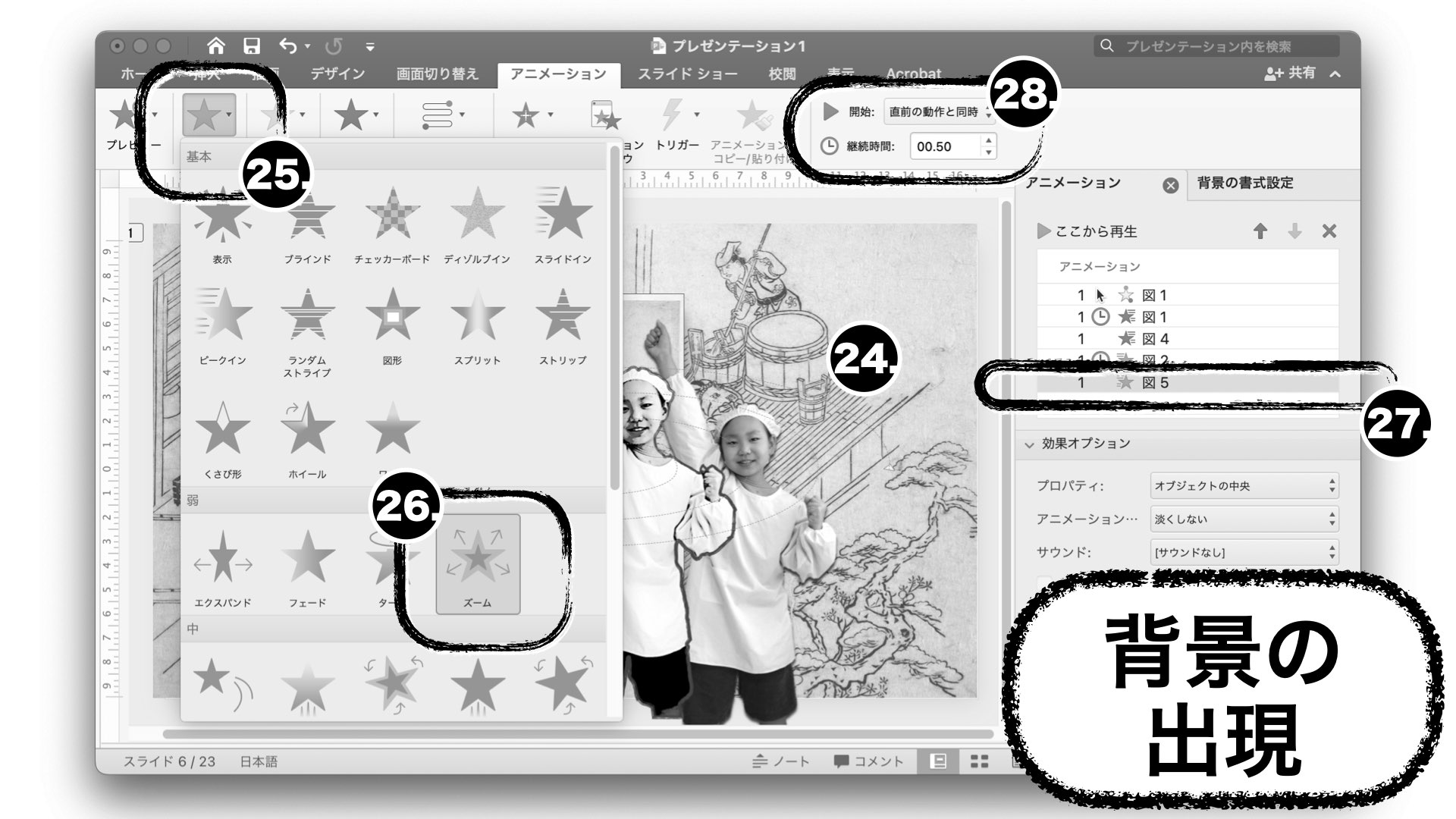 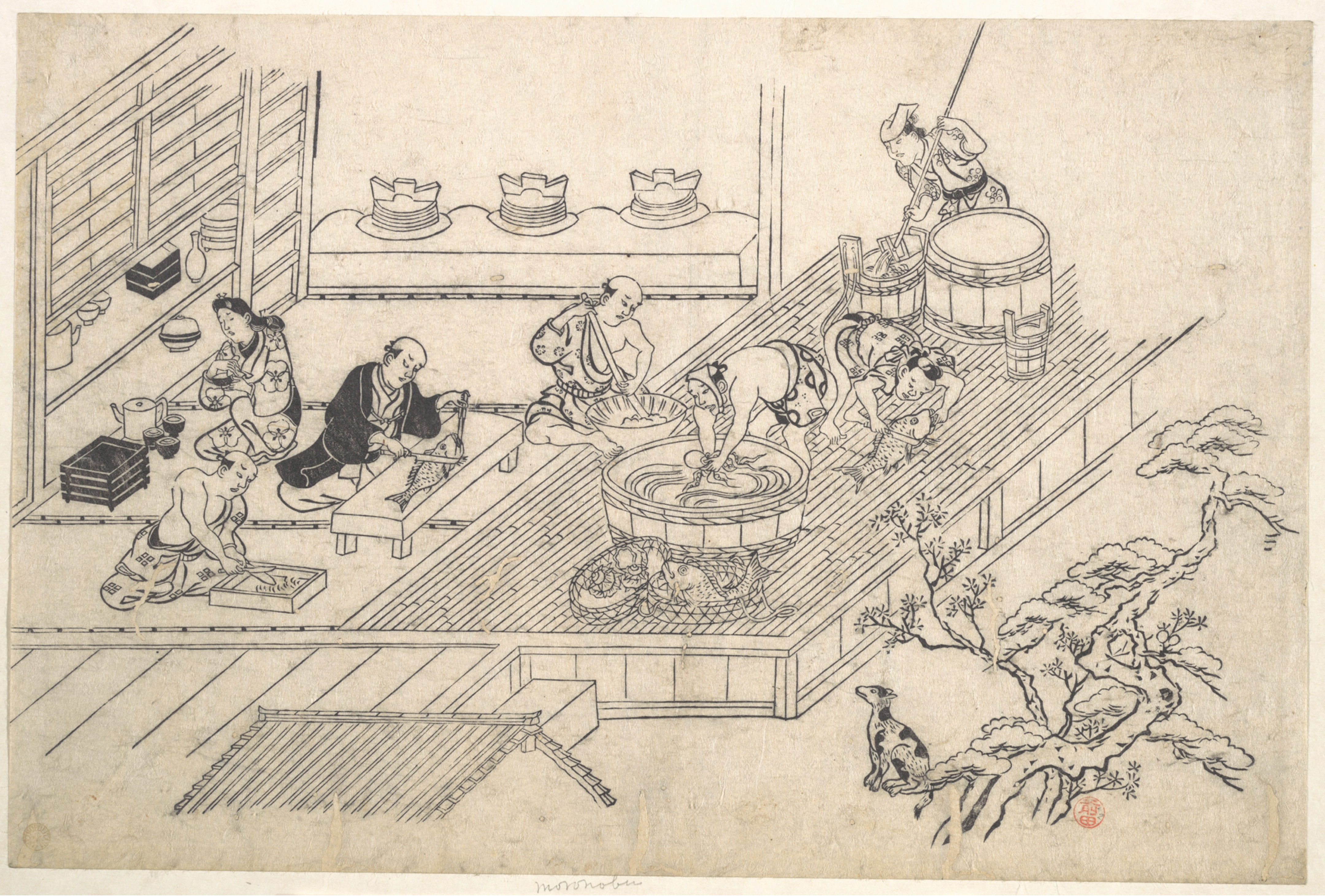 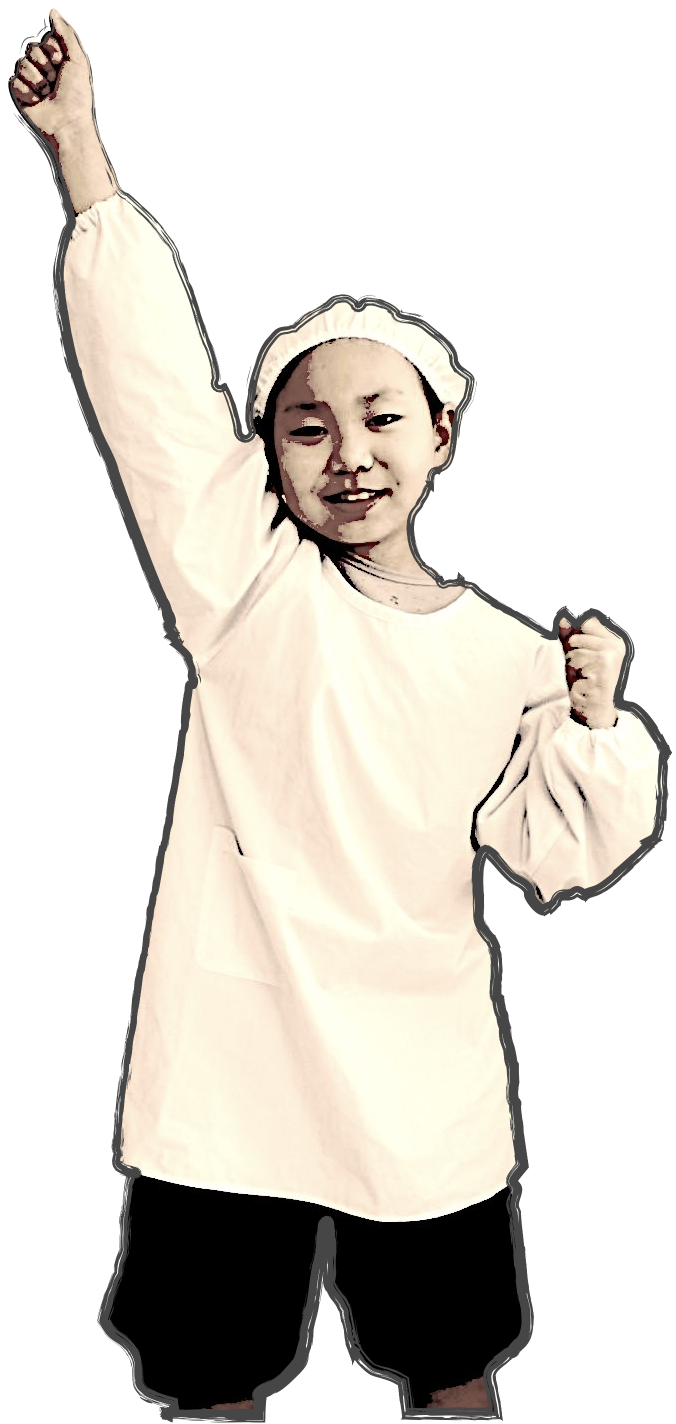 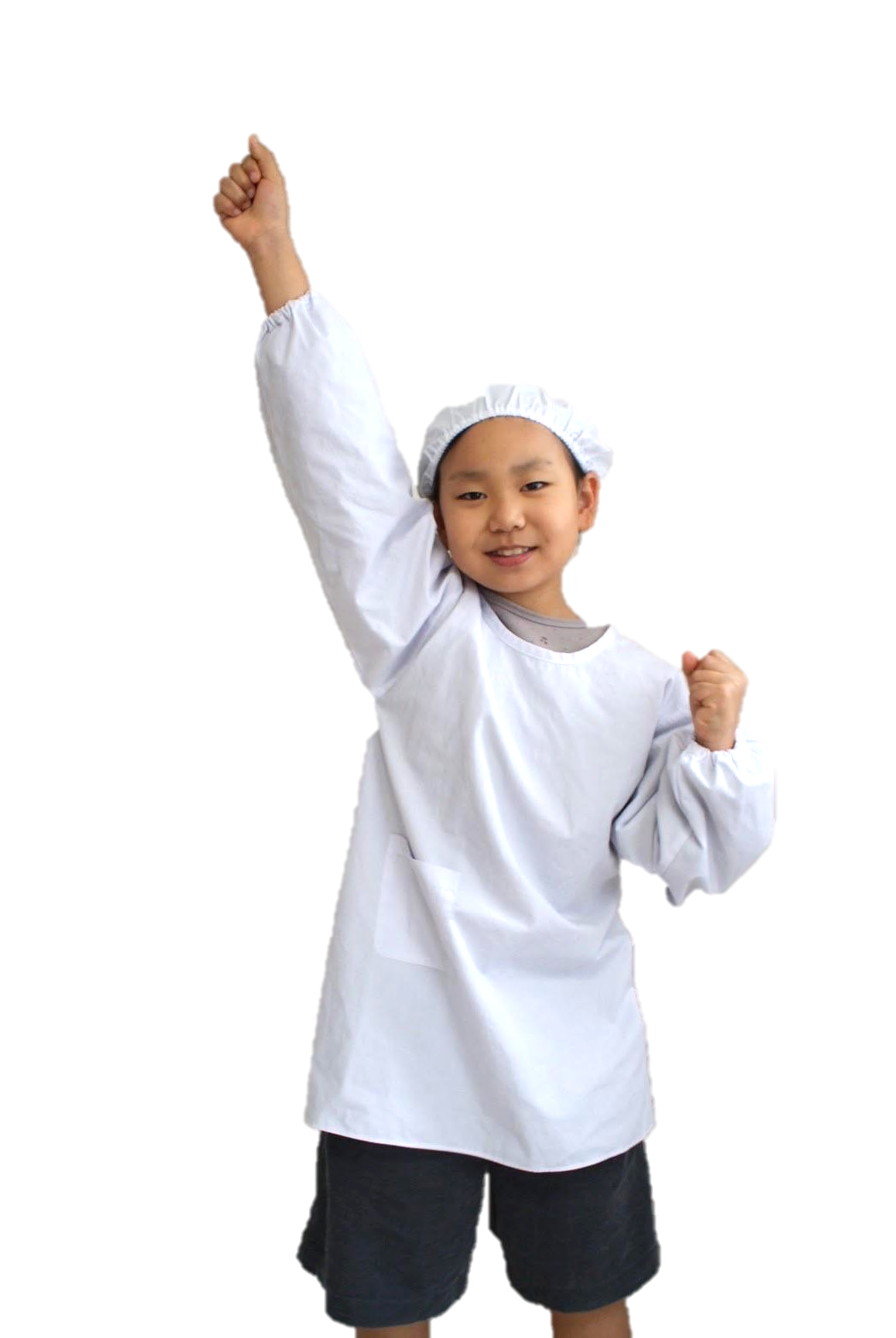 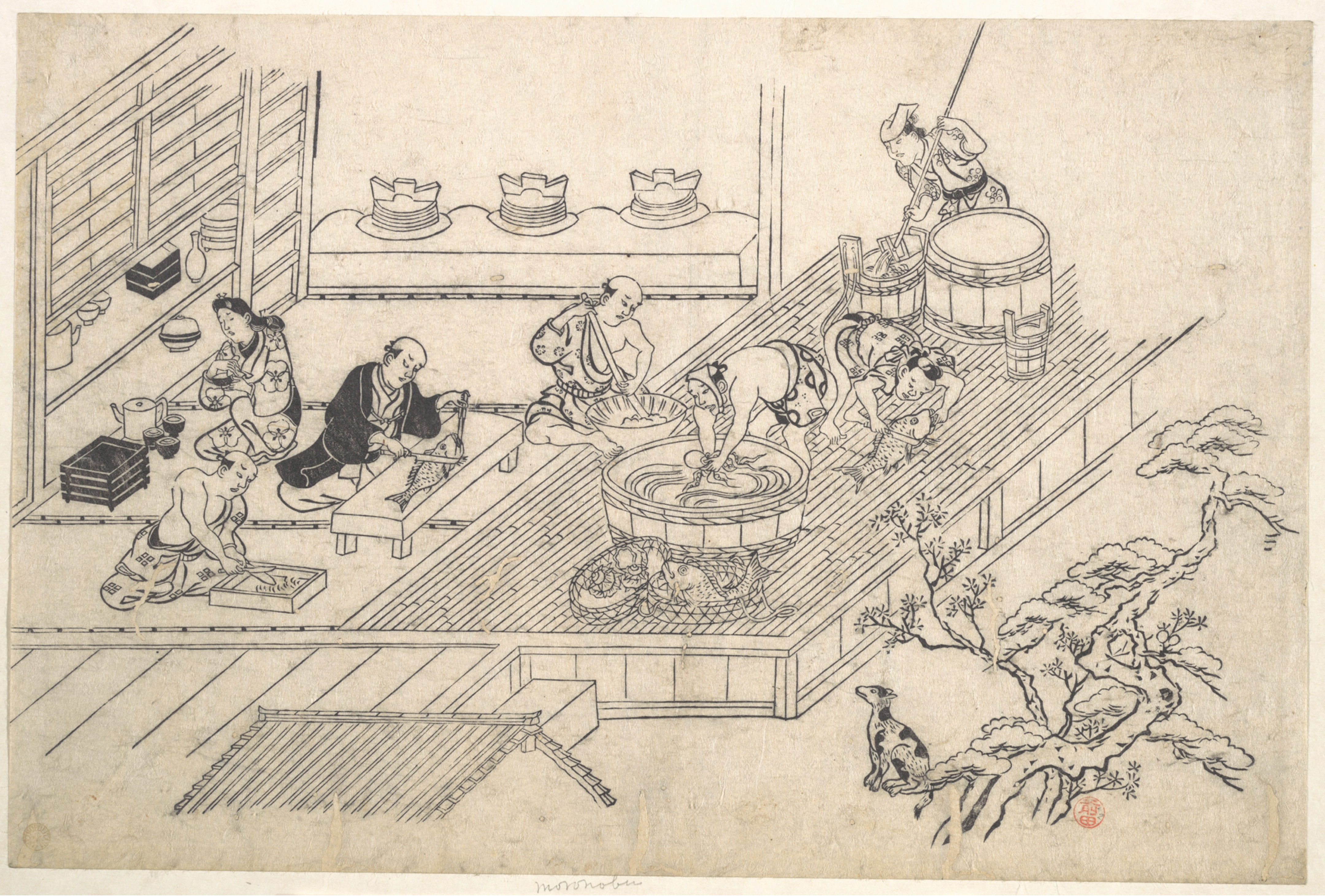 完成
サンプル
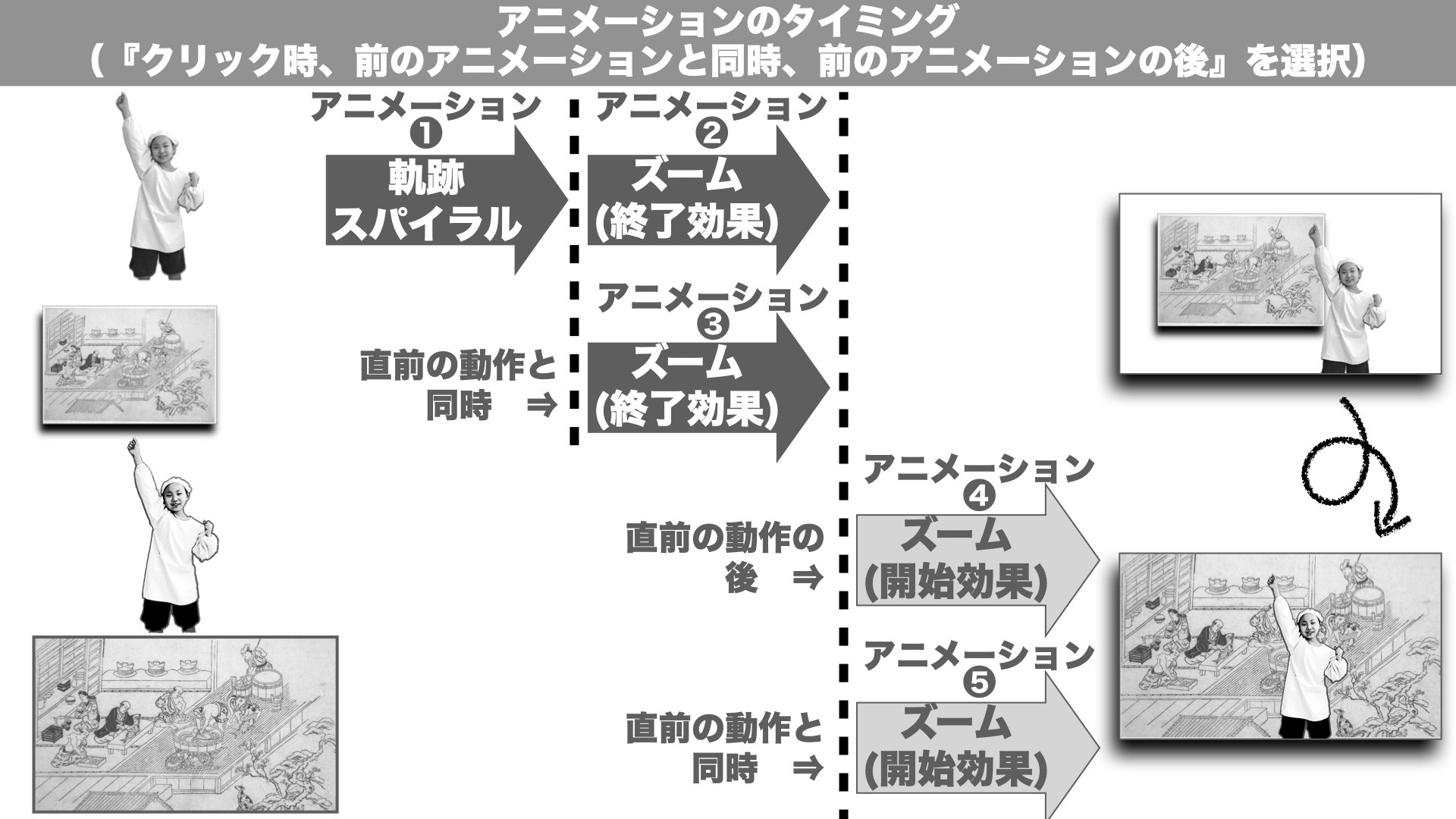